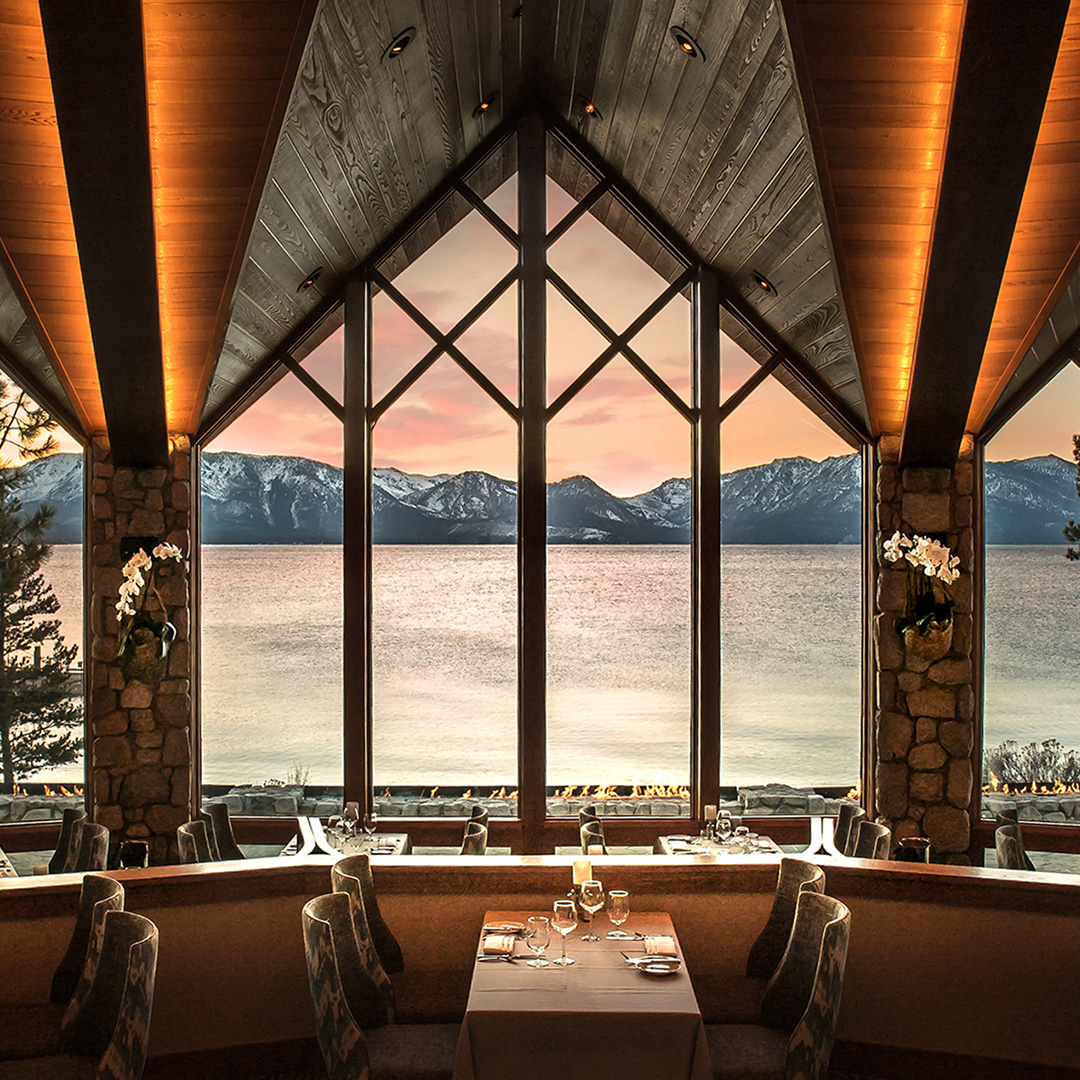 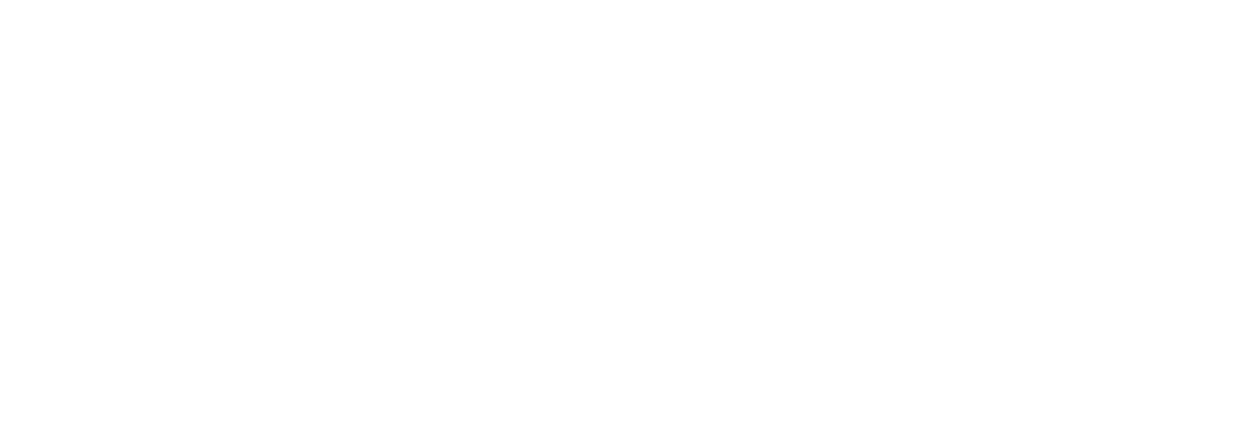 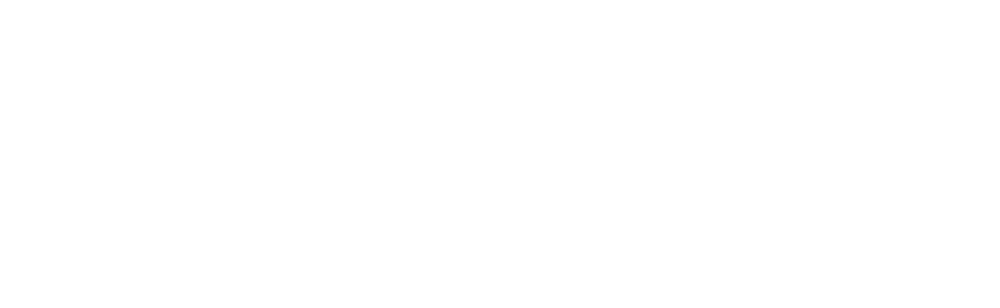 SPOTLIGHT CAMPAIGN: FOOD & DRINK
September 22 – December 31, 2022
THE SPOTLIGHTS: FOOD & DRINK
CAMPAIGN OVERVIEW
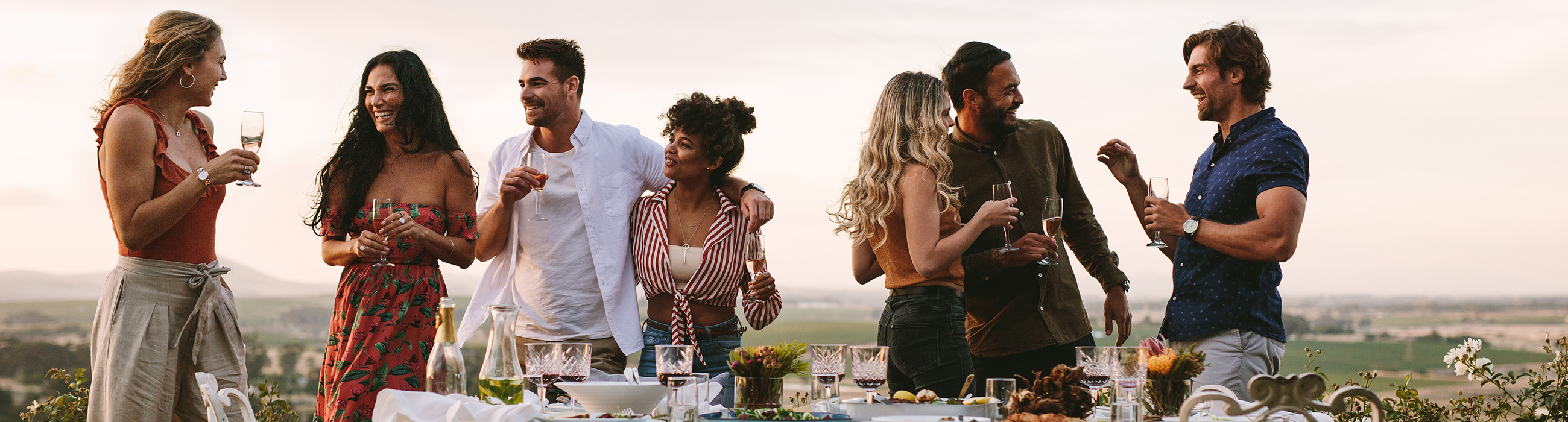 OBJECTIVES
Drive traffic and bookings to participating hotels from key feeder markets.​
​
Drive visibility to participating hotel's food & drink experiences through a series of engaging and targeted communications.​
STRATEGY
Showcase the unique food and drink experiences each hotel and destination has to offer. Give reason to the audience to visit these hotels and destinations.
CAMPAIGN MESSAGE
Delicious Stays with Dining Extras

Campaign Approach: Encourage travelers to visit unique dining destinations and enjoy exclusive F&B perks with the Preferred Plus offer.
TIMING
September 22 – December 31, 2022
OFFER
Preferred Plus
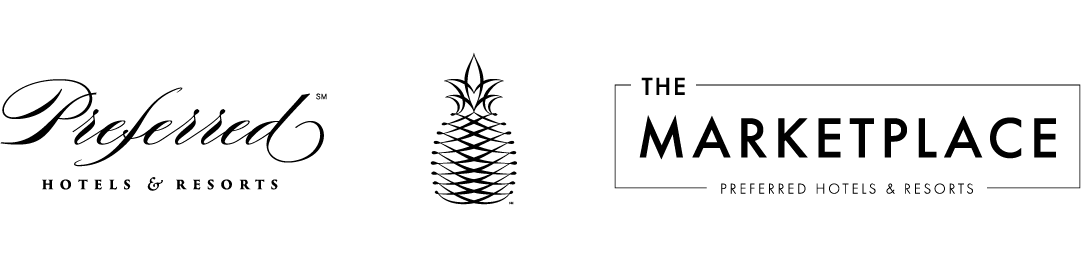 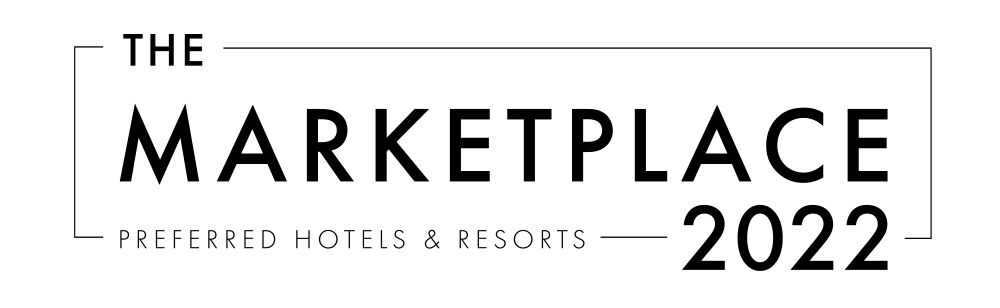 CONFIDENTIAL    |     PREFERRED HOTELS & RESORTS     |     THE MARKETPLACE
THE SPOTLIGHTS: FOOD & DRINK
CAMPAIGN MESSAGE
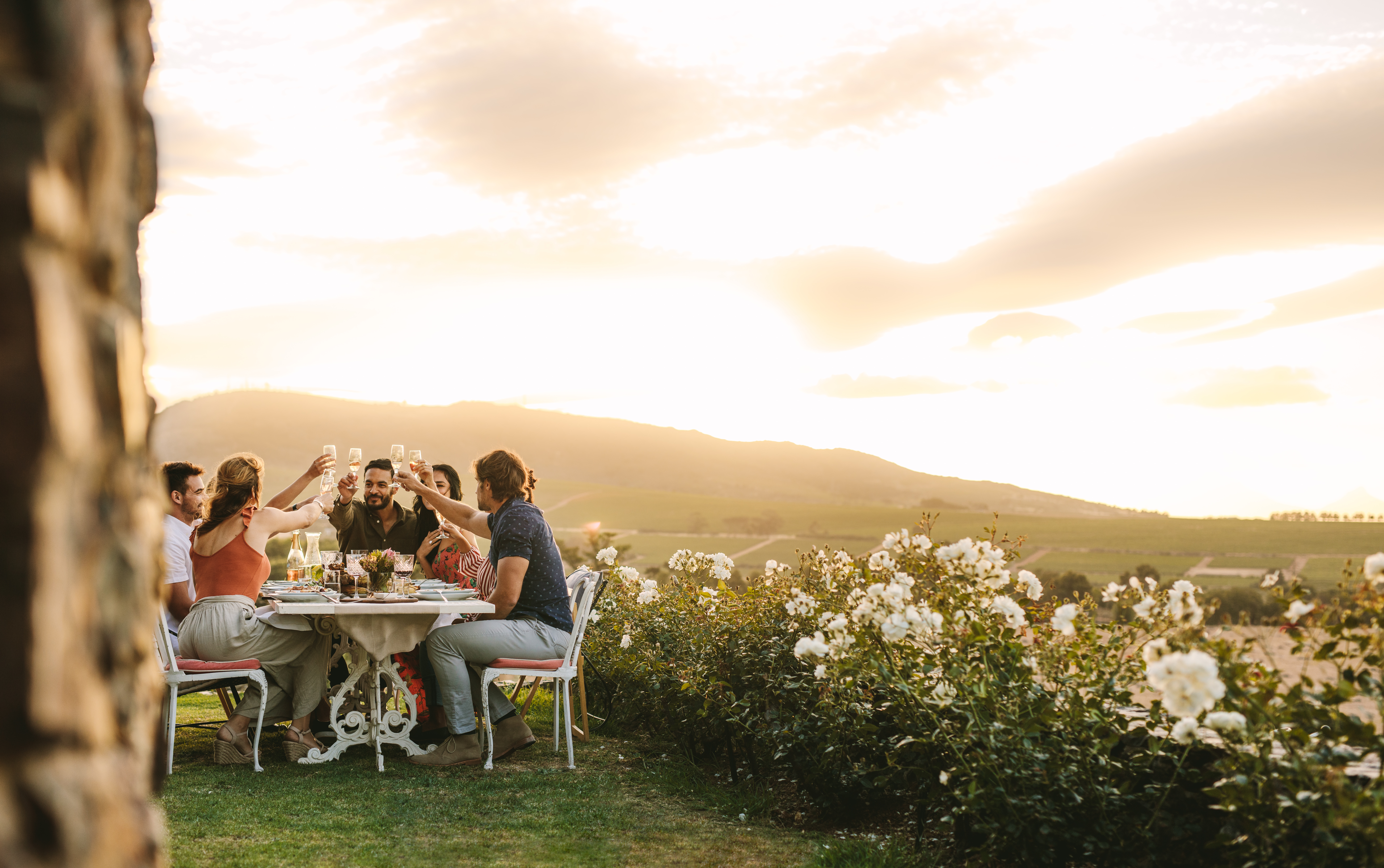 Delicious Stays with Dining Extras

Discover delicious destinations and experiences with our Preferred Plus offer. 

Book by December 31, 2022, for stays through March 3 1, 2023, and  enjoy exclusive food-related perks during your stay.​
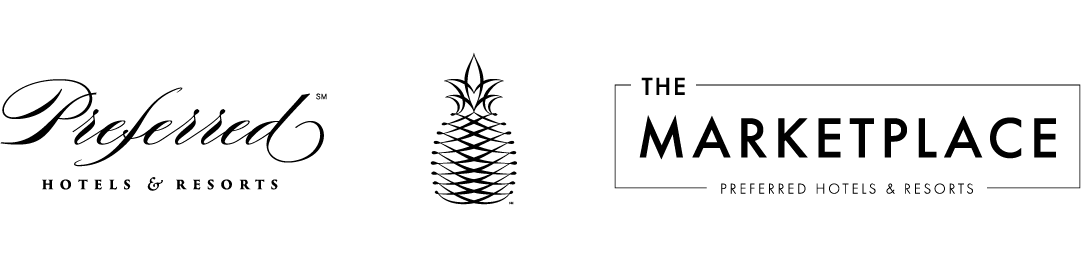 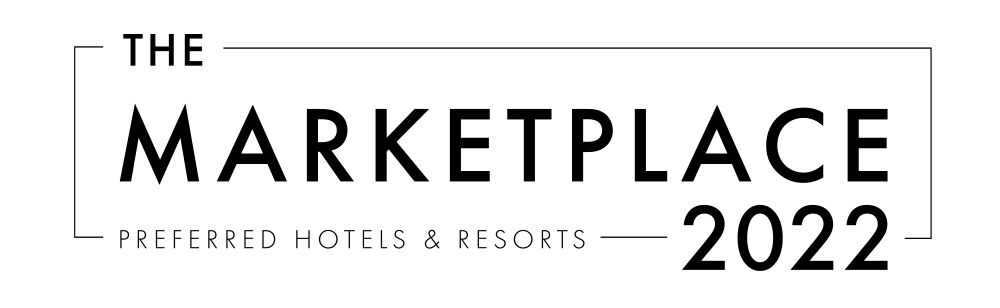 CONFIDENTIAL    |     PREFERRED HOTELS & RESORTS     |     THE MARKETPLACE
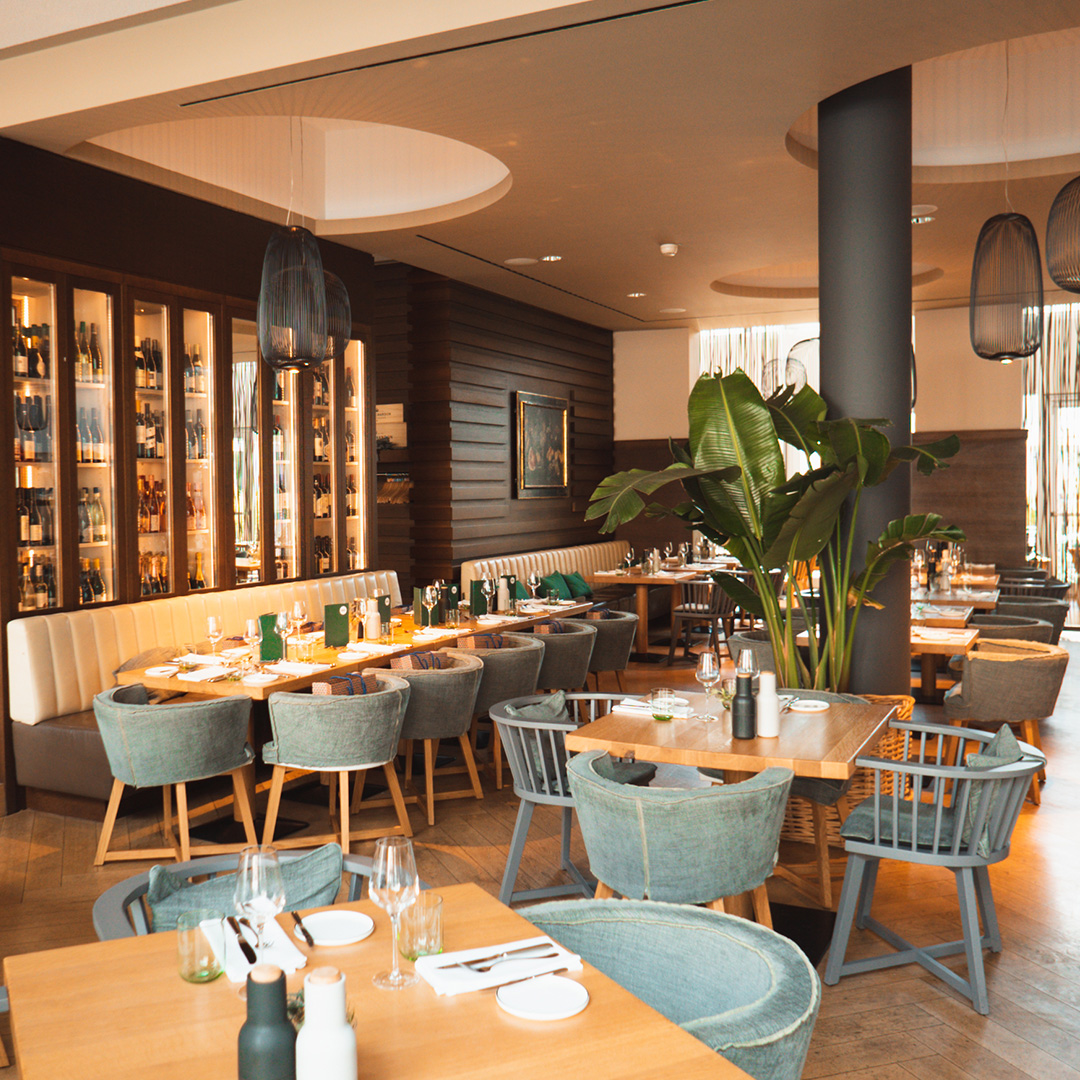 THE SPOTLIGHTS: FOOD & DRINK
TARGET AUDIENCE
I Prefer members that indicate food and wine as a preference

Past guests of participating hotels. ​

Qualified I Prefer members
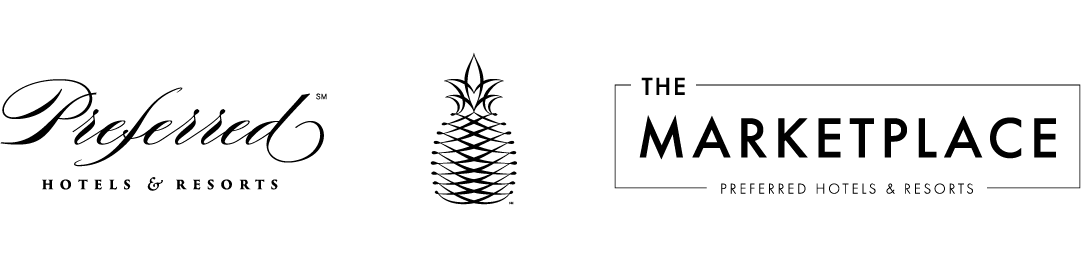 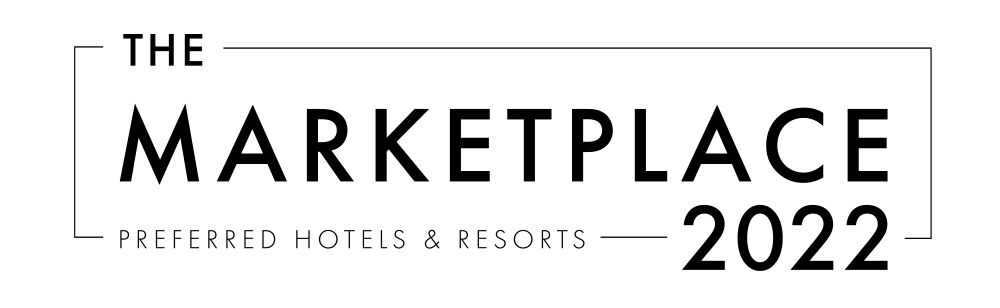 THE SPOTLIGHTS: FOOD & DRINK
PARTICIPATING HOTELS
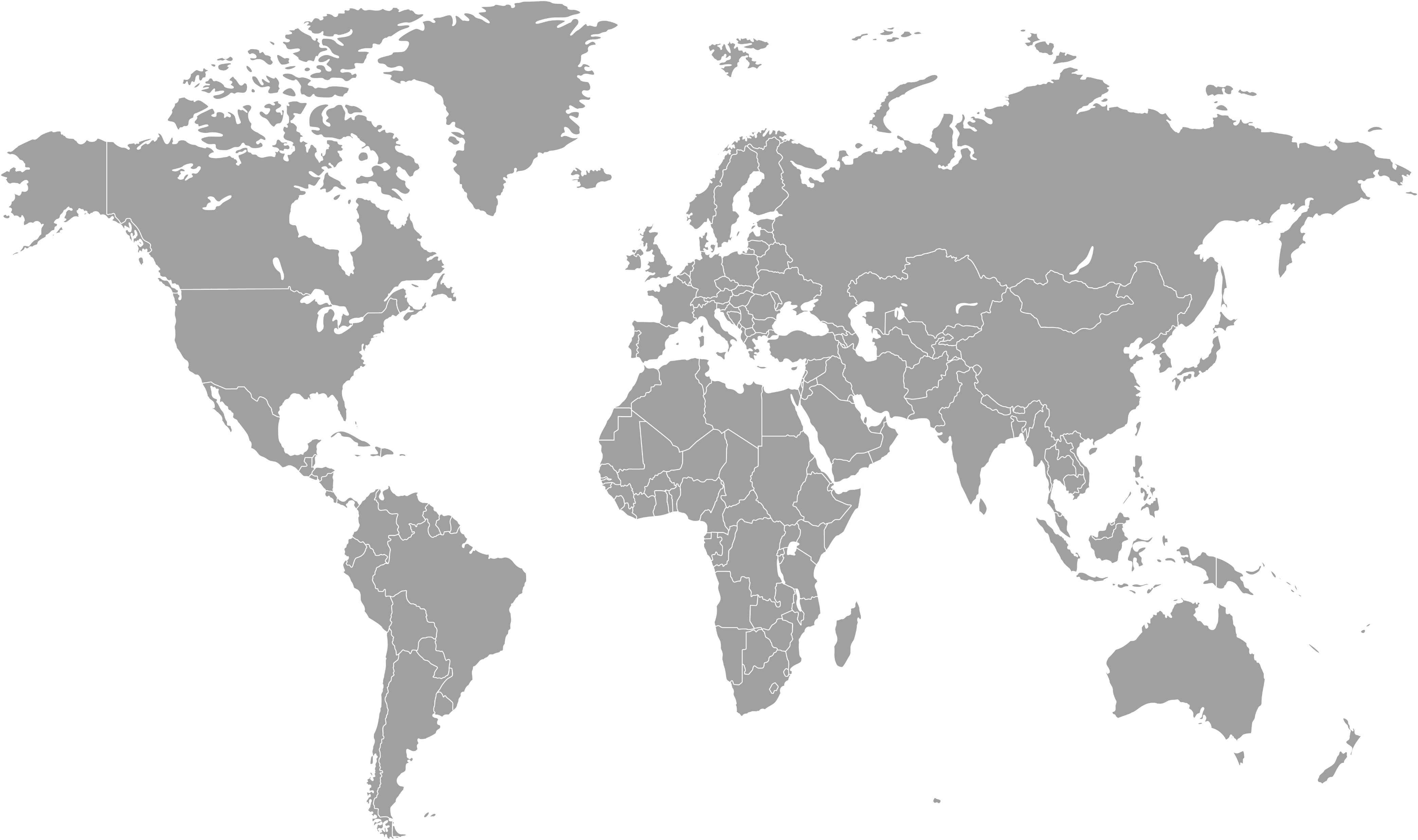 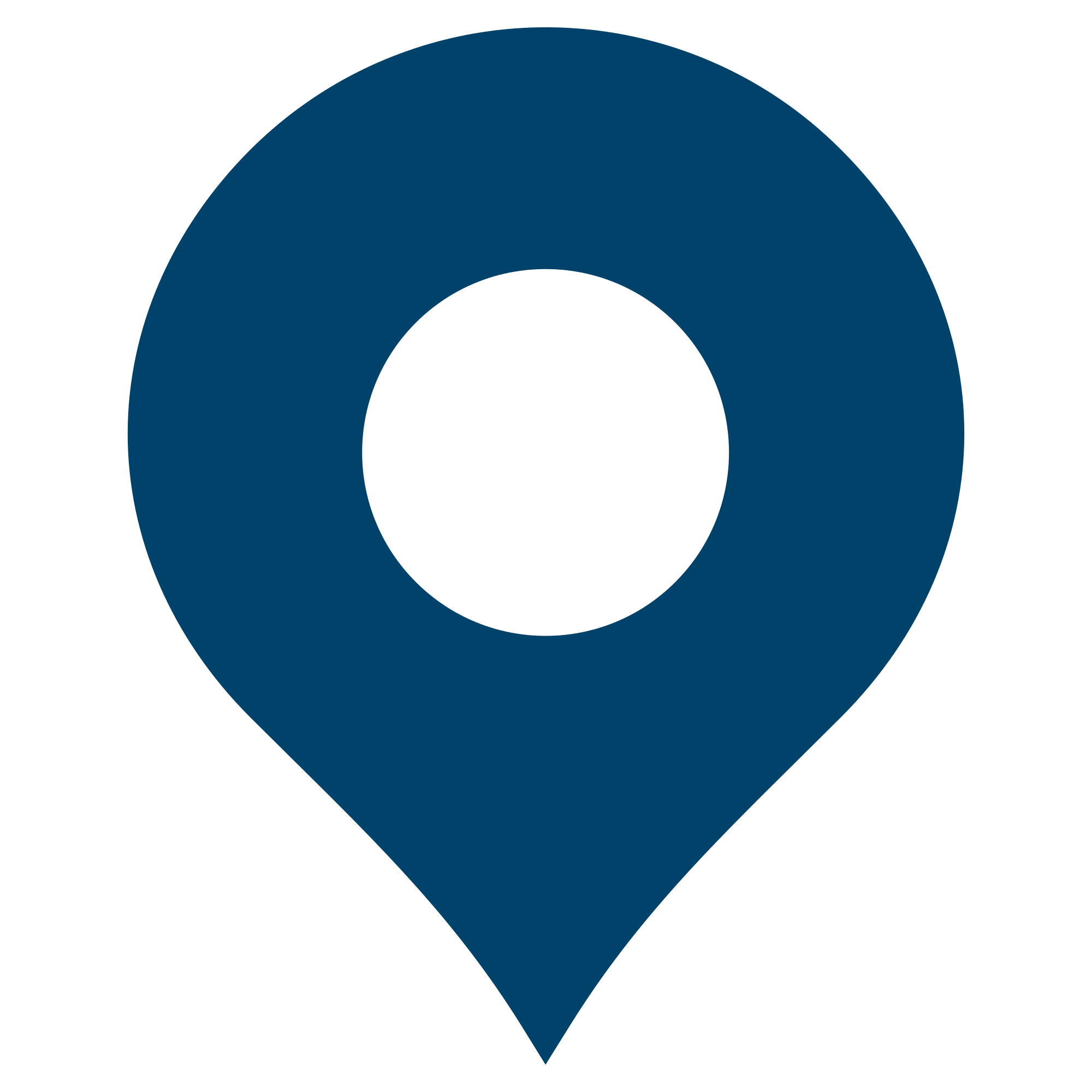 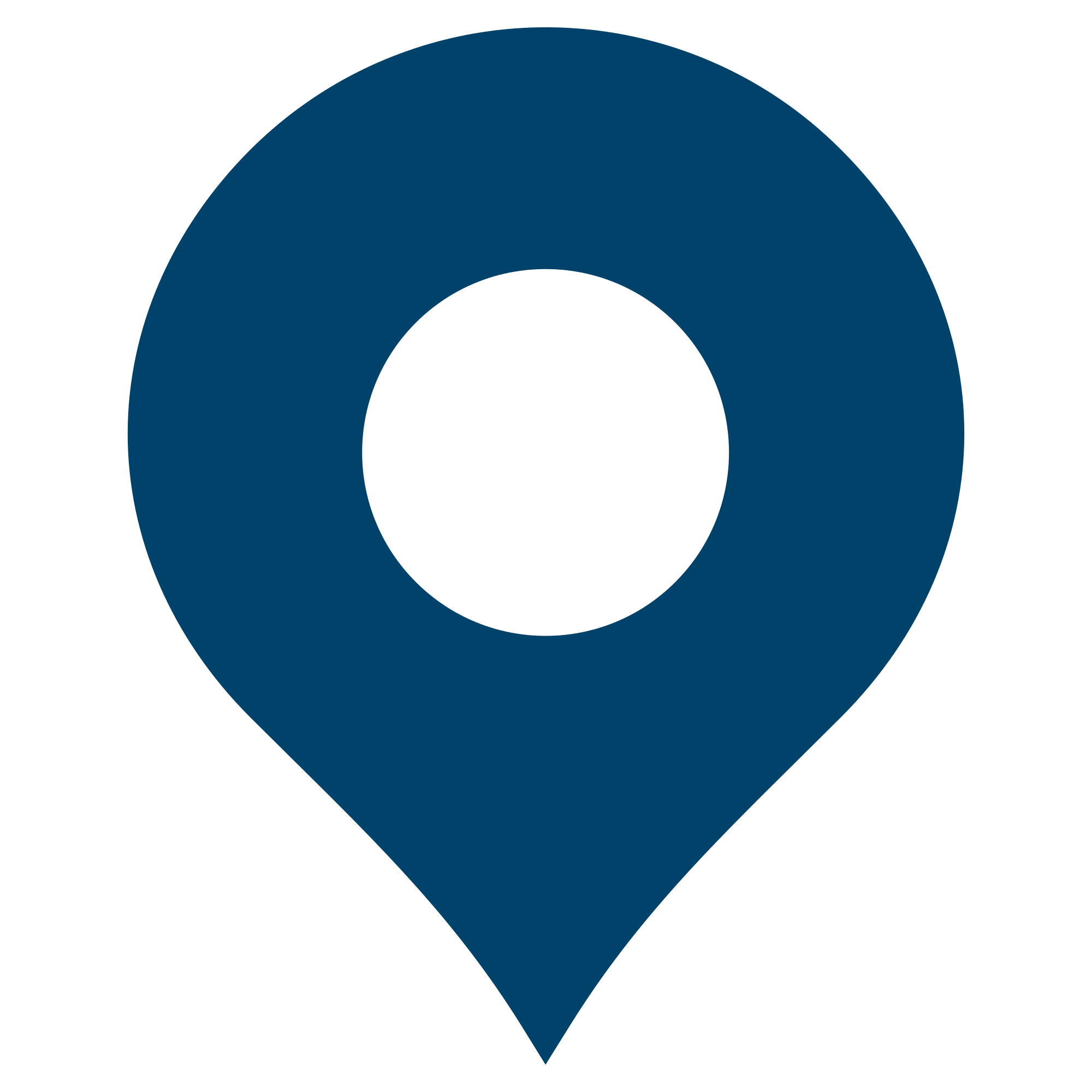 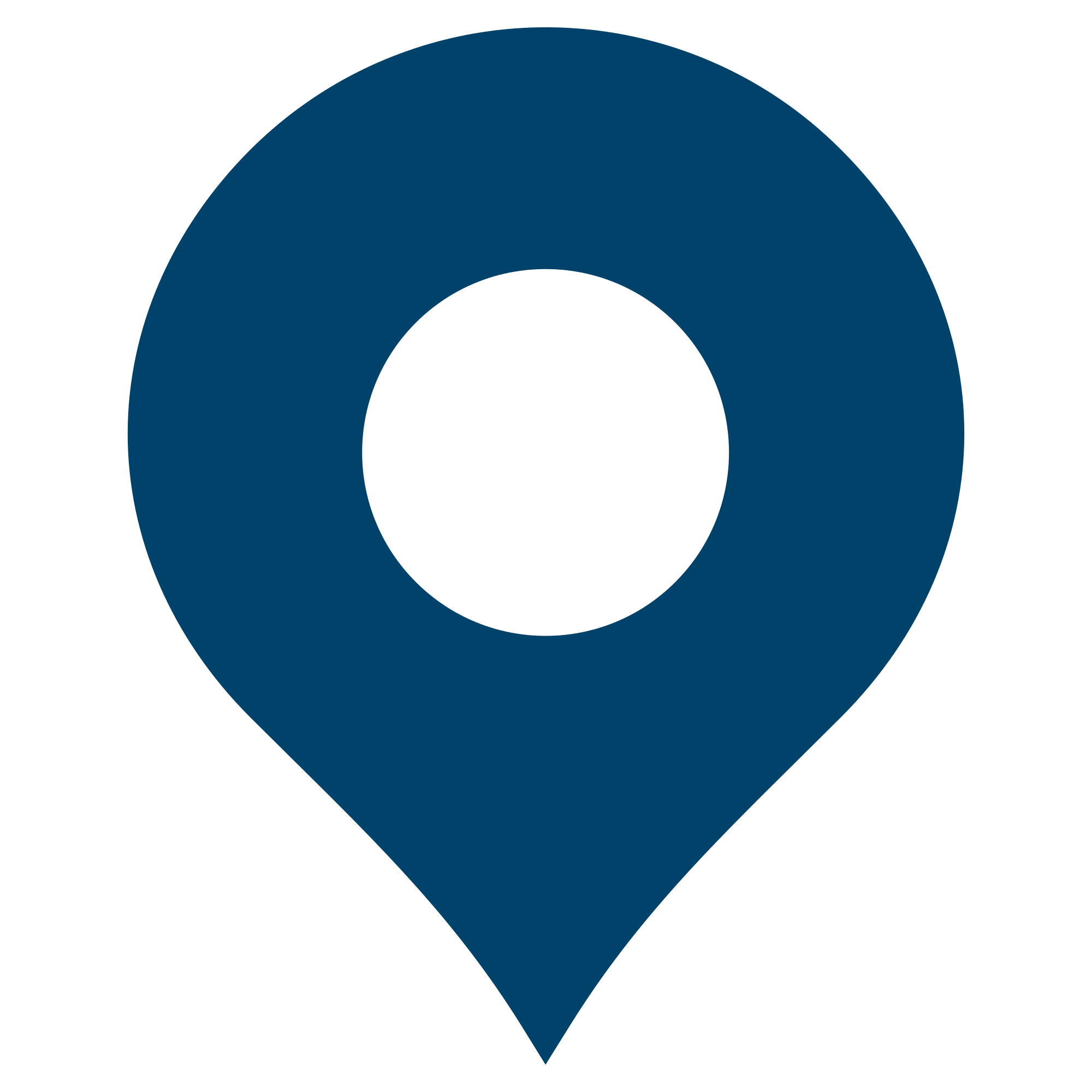 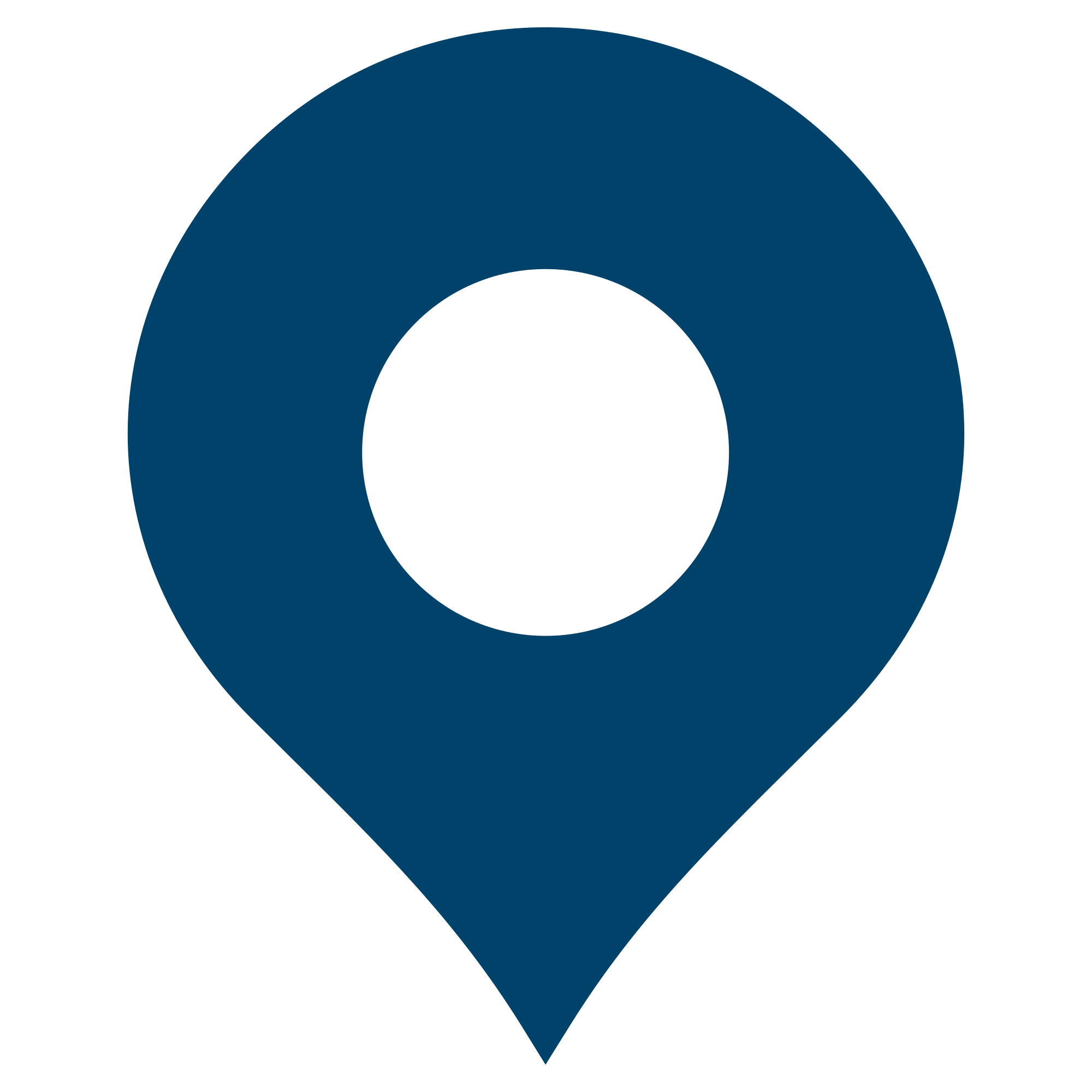 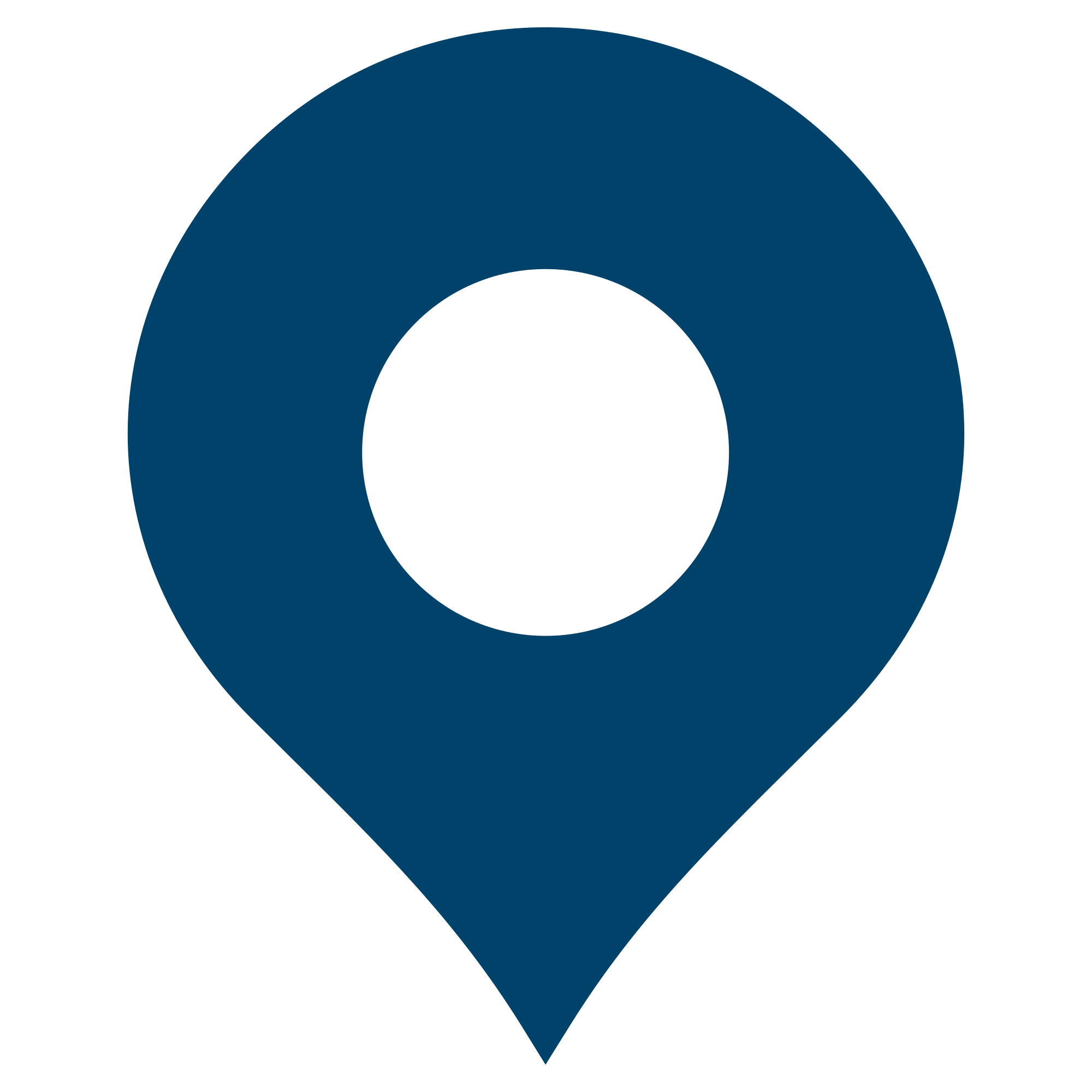 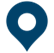 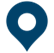 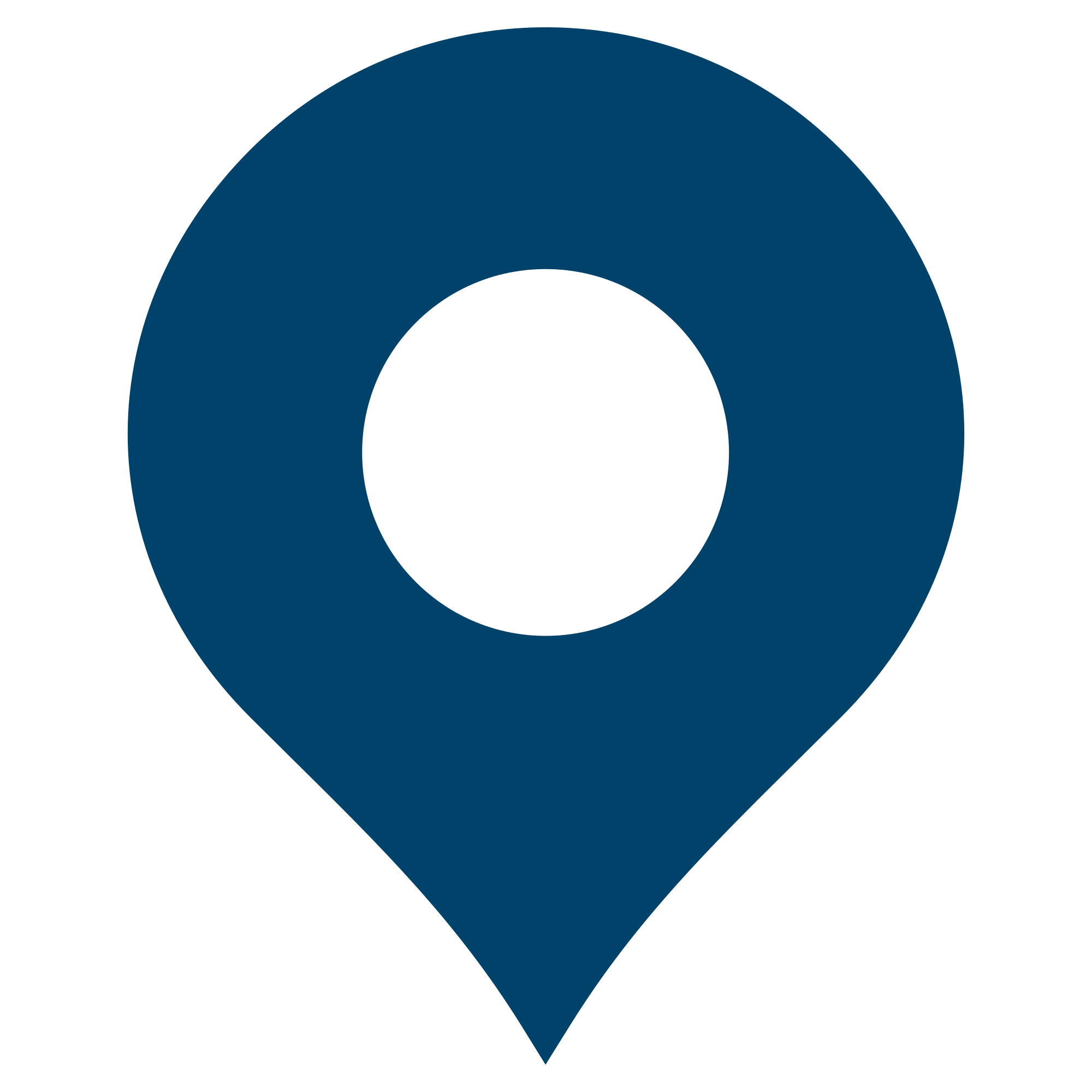 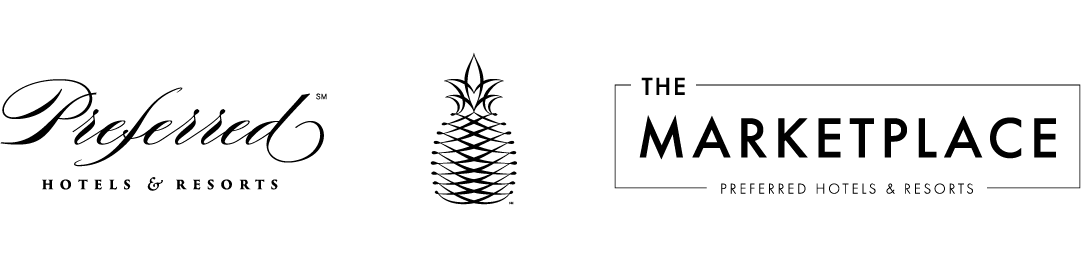 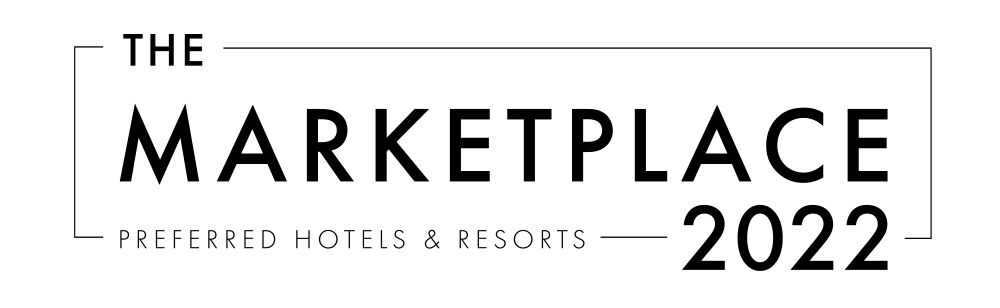 CONFIDENTIAL    |     PREFERRED HOTELS & RESORTS     |     THE MARKETPLACE
THE SPOTLIGHTS: FOOD & DRINK
ENGAGEMENT CHANNELS
Digital
Media
Dedicated Landing Page
Paid Display
Email to I Prefer Member:
Segmentation strategy to complement the destination and participants​
Paid Social Media
PHR Brand Social Media
Strategic Targeting
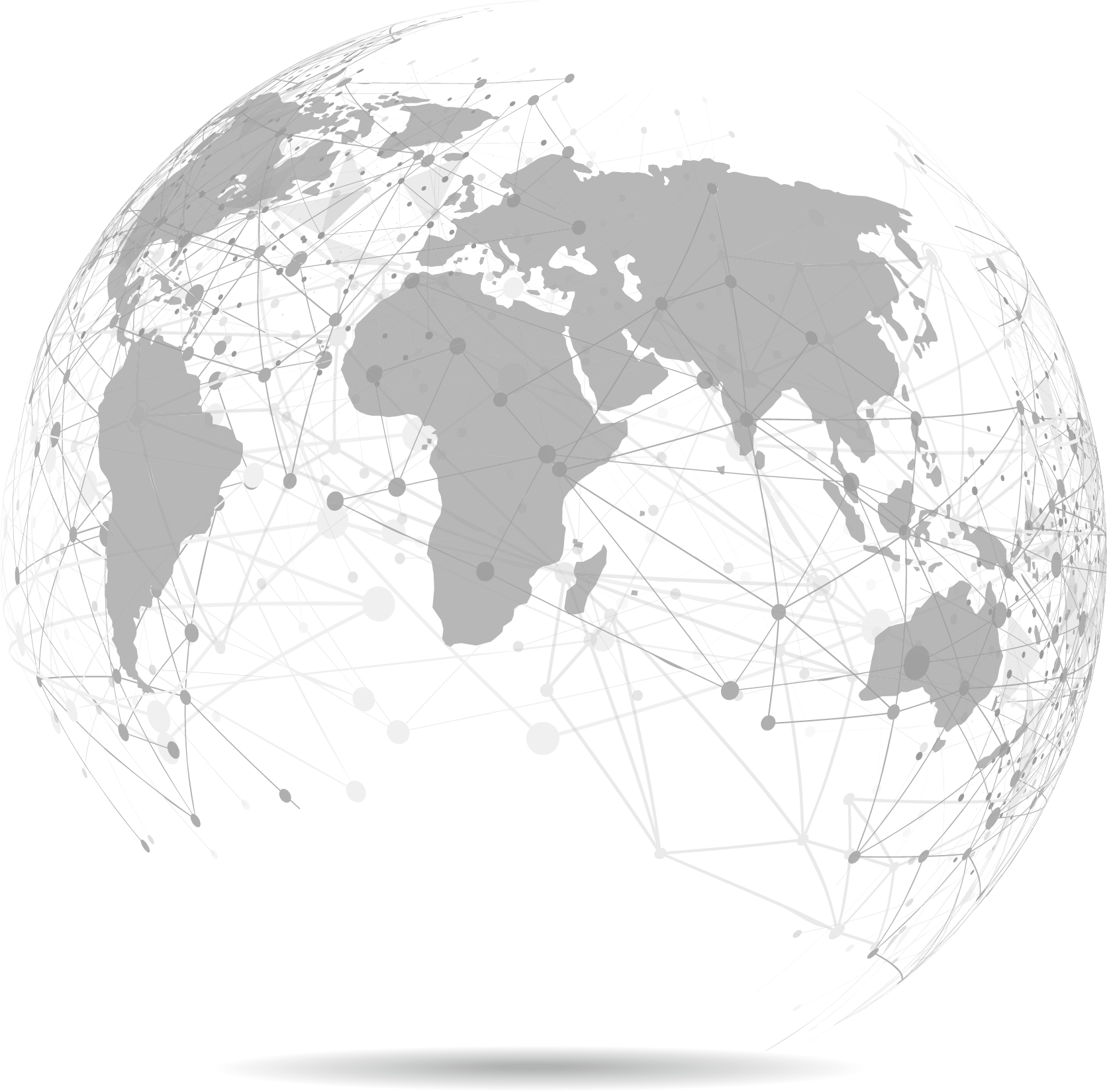 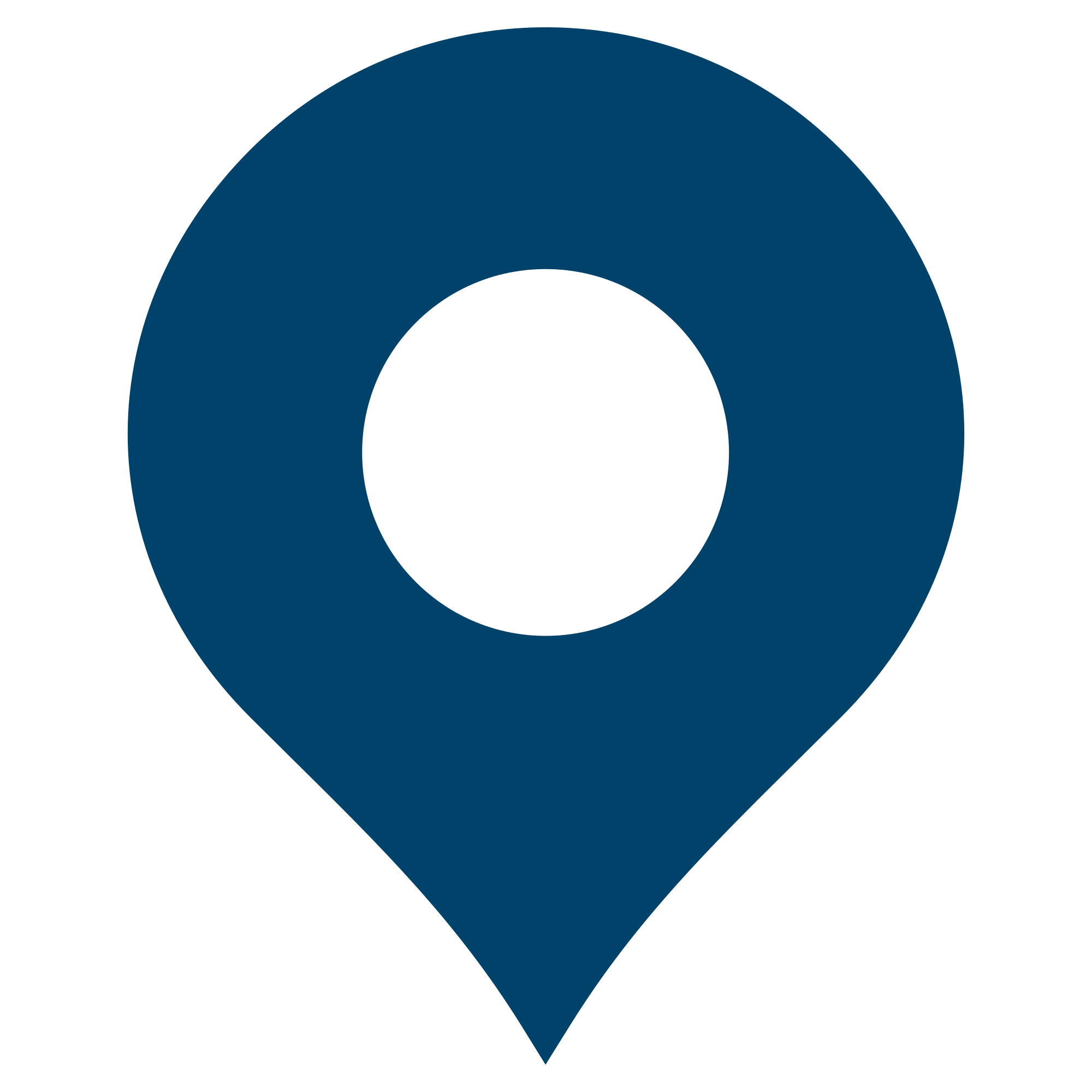 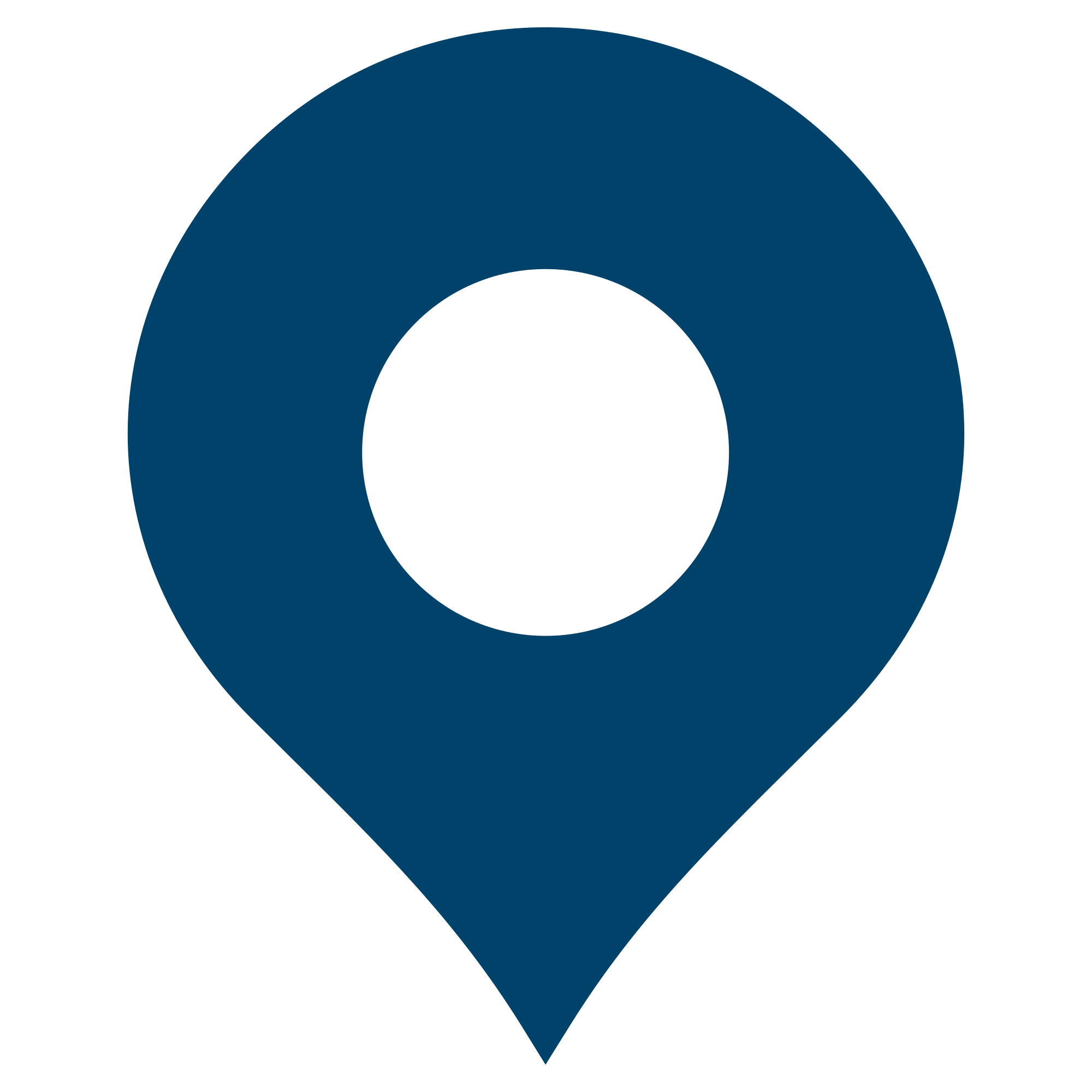 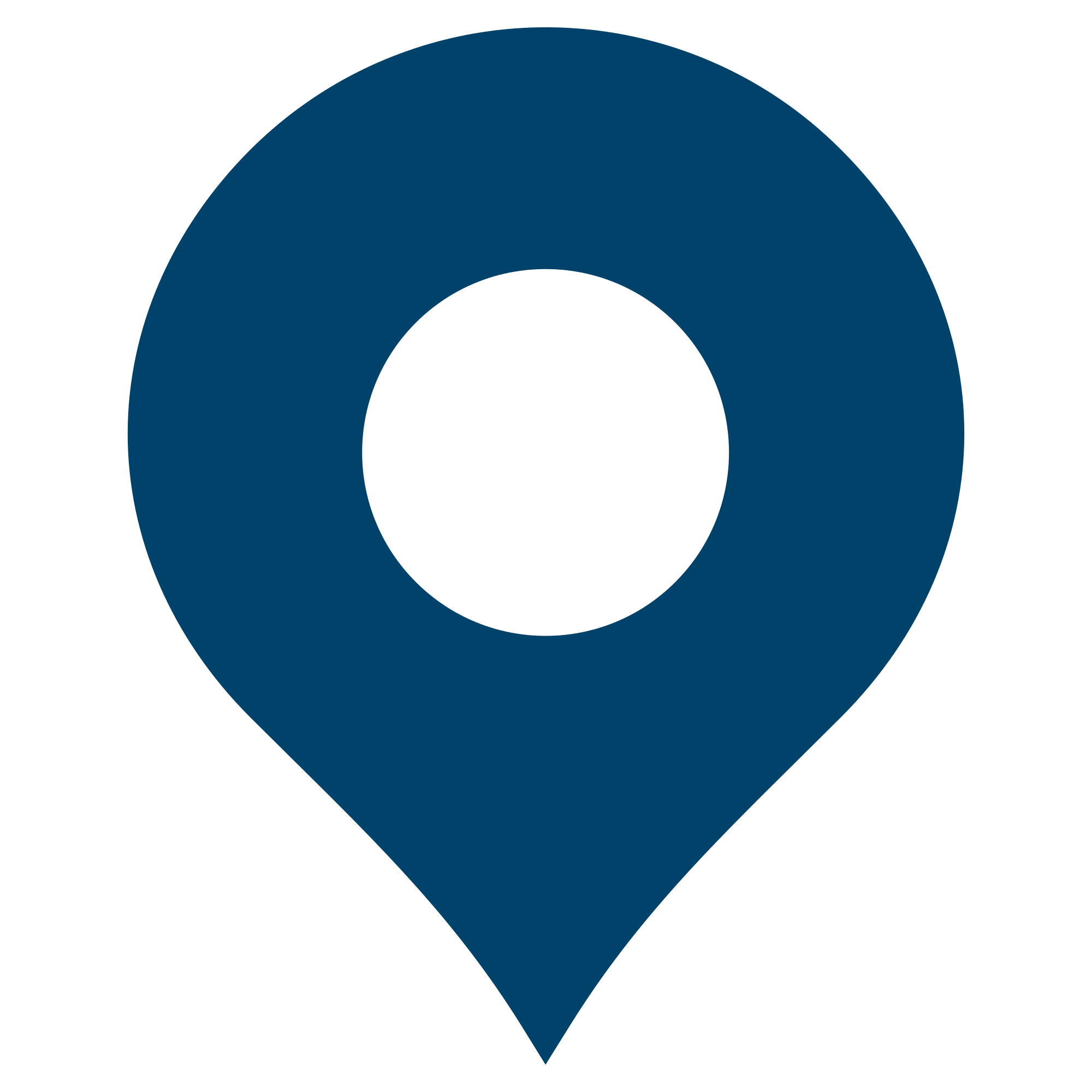 Online
Merchandising
I Prefer
Engagement
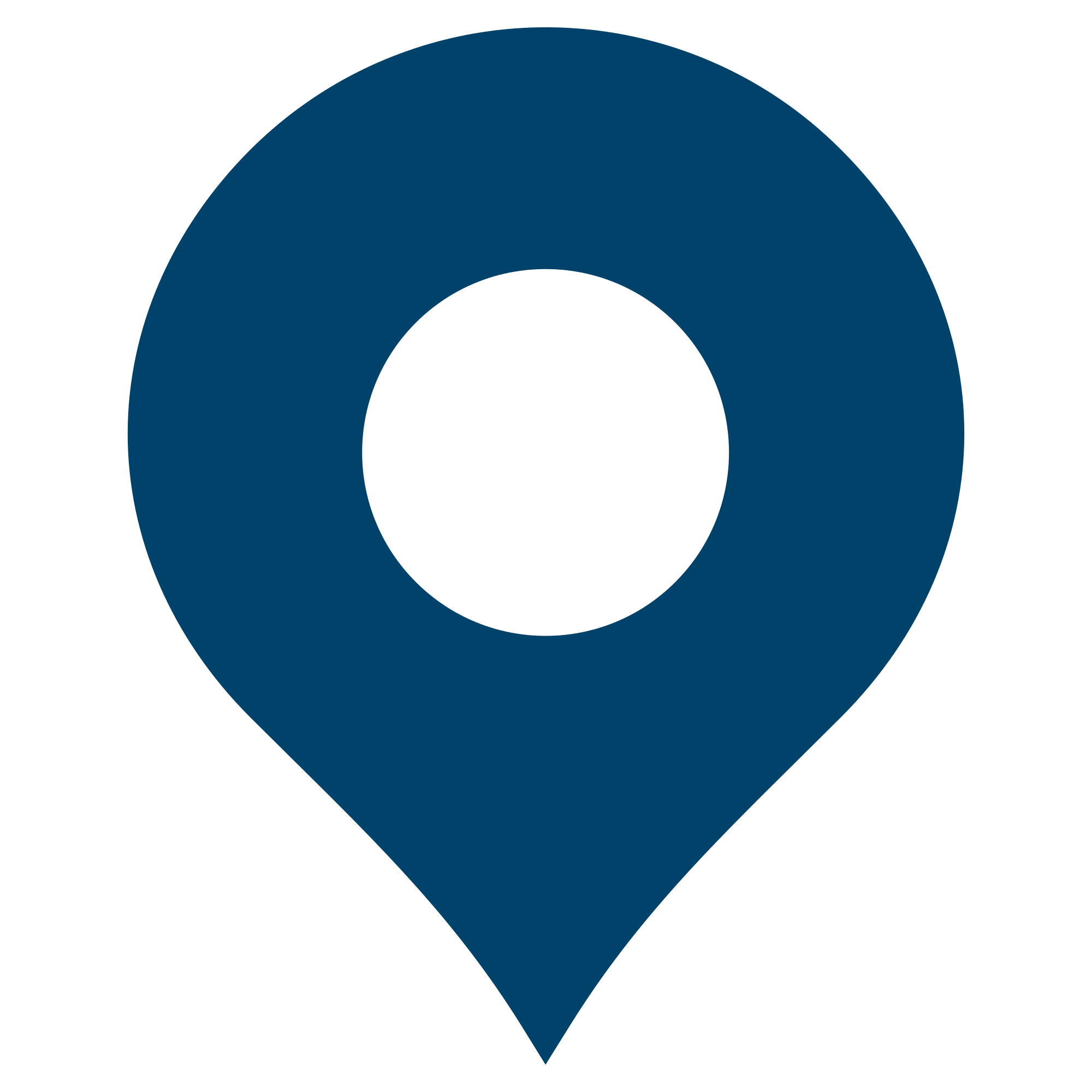 PREFERRED
GLOBAL 
MARKETING
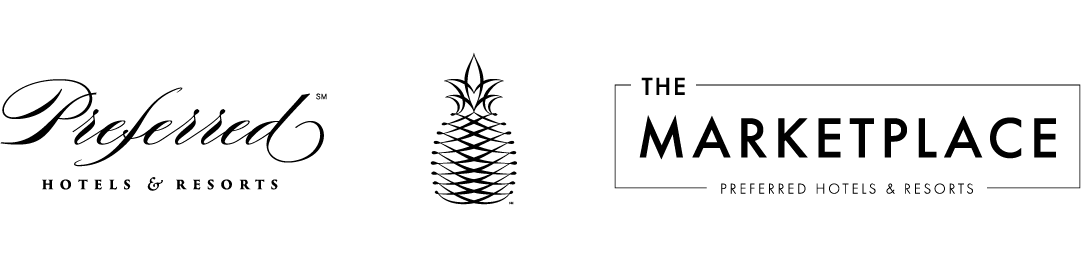 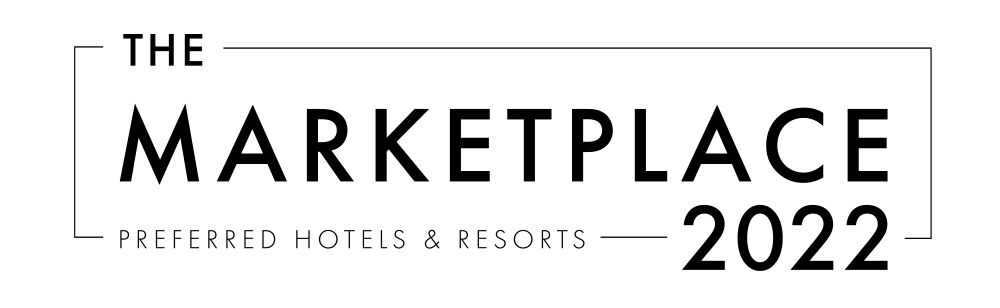 CONFIDENTIAL    |     PREFERRED HOTELS & RESORTS     |     THE MARKETPLACE
DIGITAL TACTICS
THE SPOTLIGHTS: FOOD & DRINK
CONFIDENTIAL    |     PREFERRED HOTELS & RESORTS     |     THE MARKETPLACE
THE SPOTLIGHTS: FOOD & DRINK
PREFERRED BRAND WEBSITE
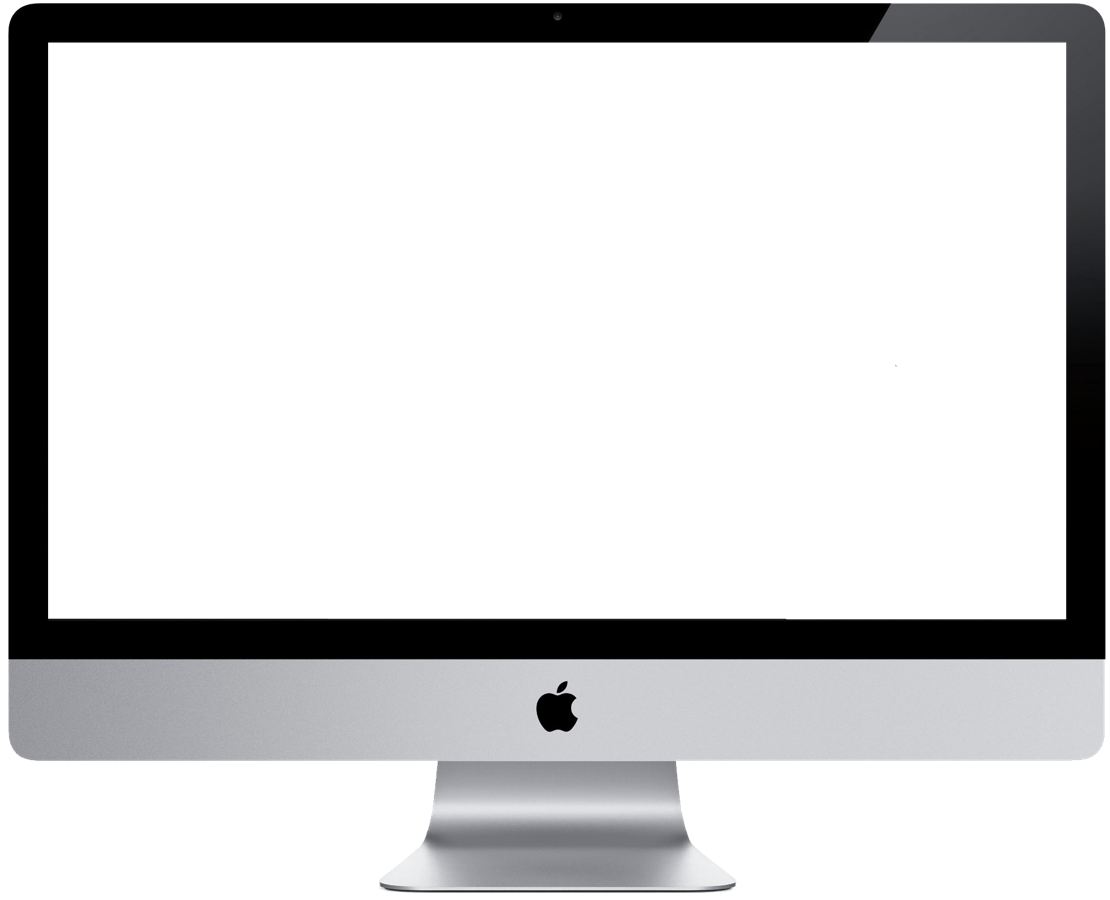 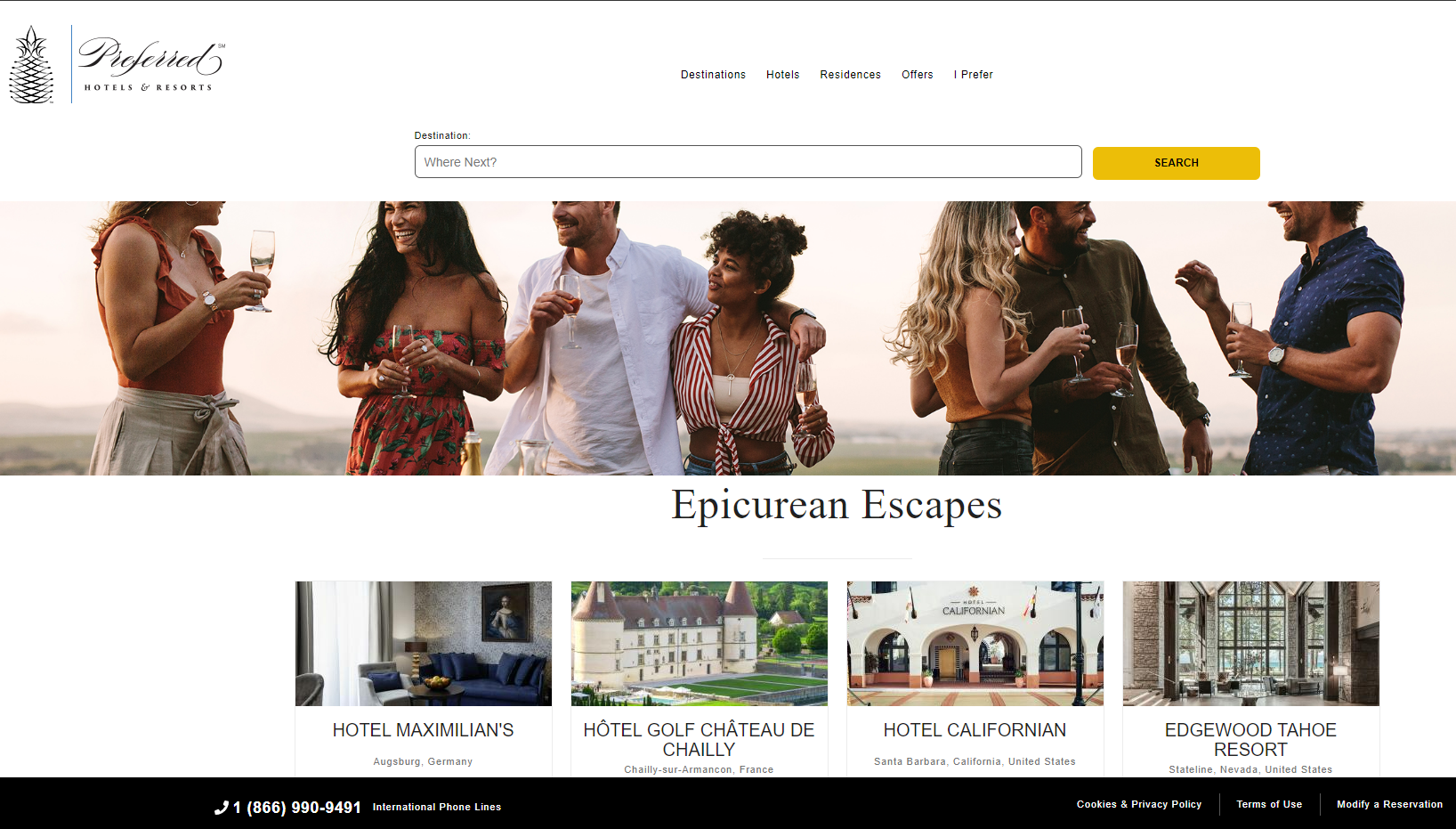 1
2
3
Landing page live September 22 – December 31, 2022
https://preferredhotels.com/offer/food-drink
Dedicated landing page featuring participating hotels
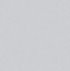 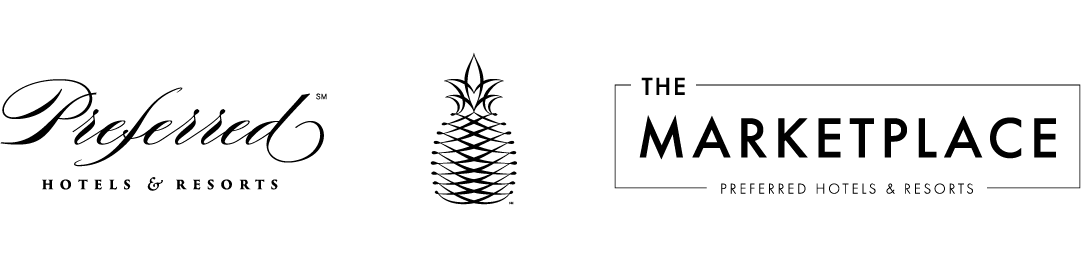 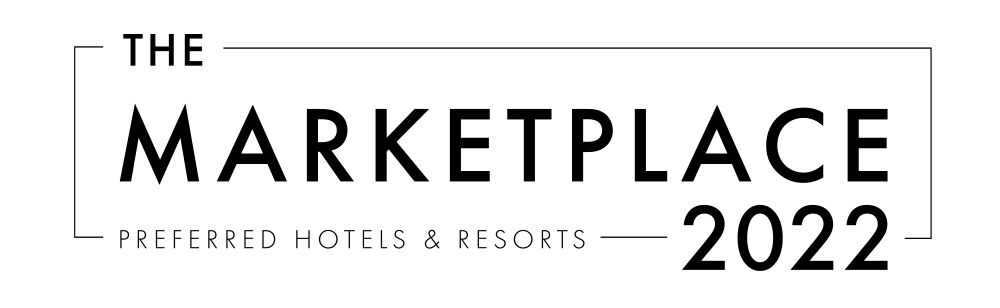 CONFIDENTIAL    |     PREFERRED HOTELS & RESORTS     |     THE MARKETPLACE
THE SPOTLIGHTS: FOOD & DRINK
PREFERRED – DIGITAL BANNER AD DISPLAY
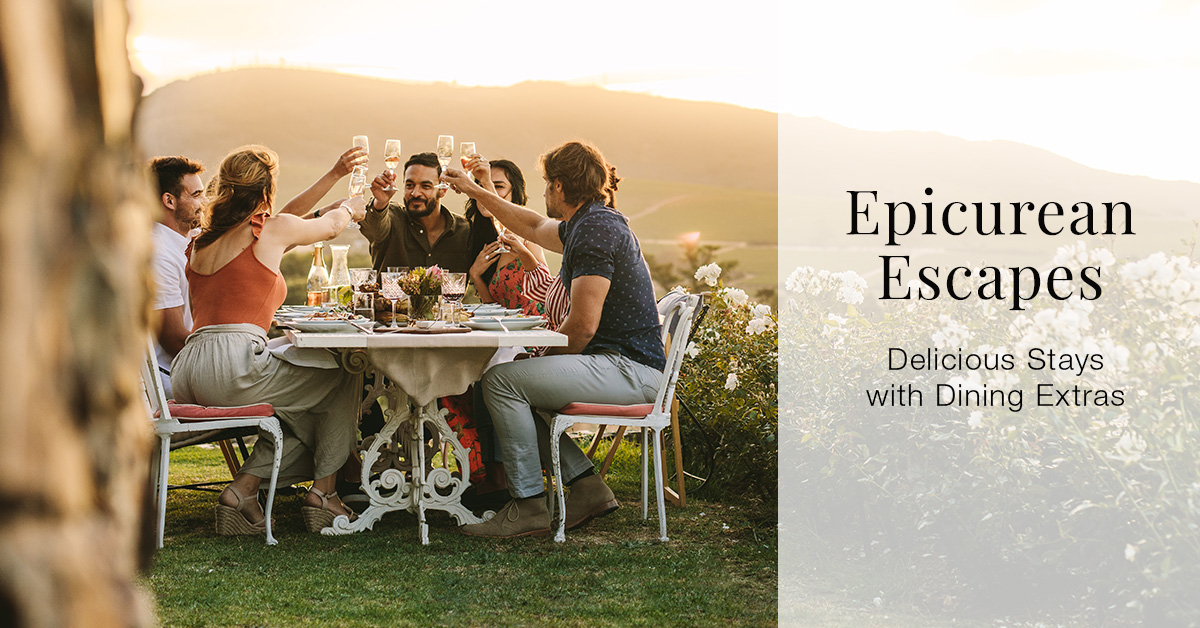 CONTEXTUAL TARGETING
Targeting focused on people looking for unique food and drink experiences.
CUSTOM INTENT TARGETING
Targeting focused on people looking for participating properties, property names, restaurant names, keywords, and URLs.
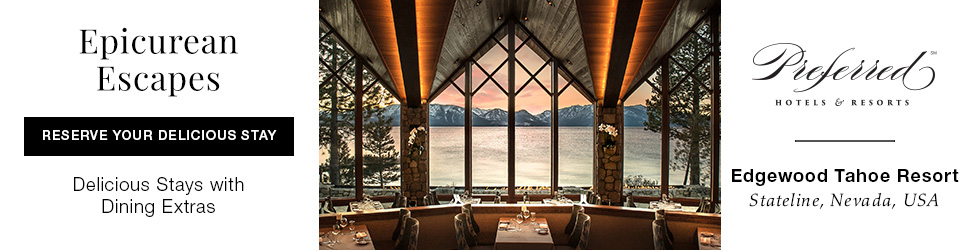 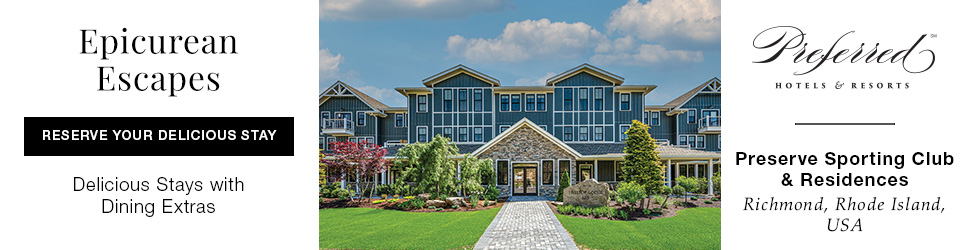 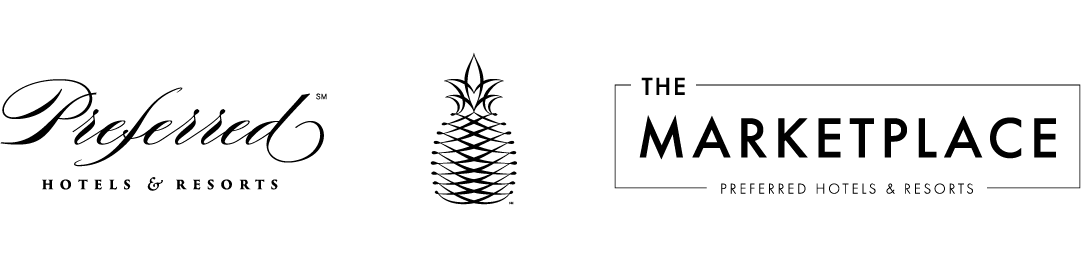 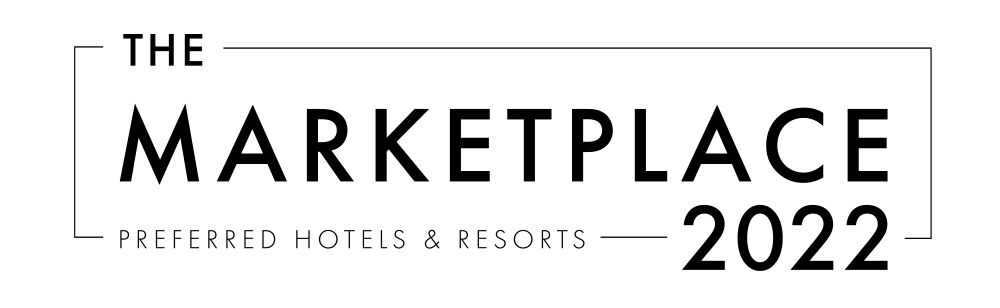 CONFIDENTIAL    |     PREFERRED HOTELS & RESORTS     |     THE MARKETPLACE
THE SPOTLIGHTS: FOOD & DRINK
PREFERRED – PAID SOCIAL MEDIA
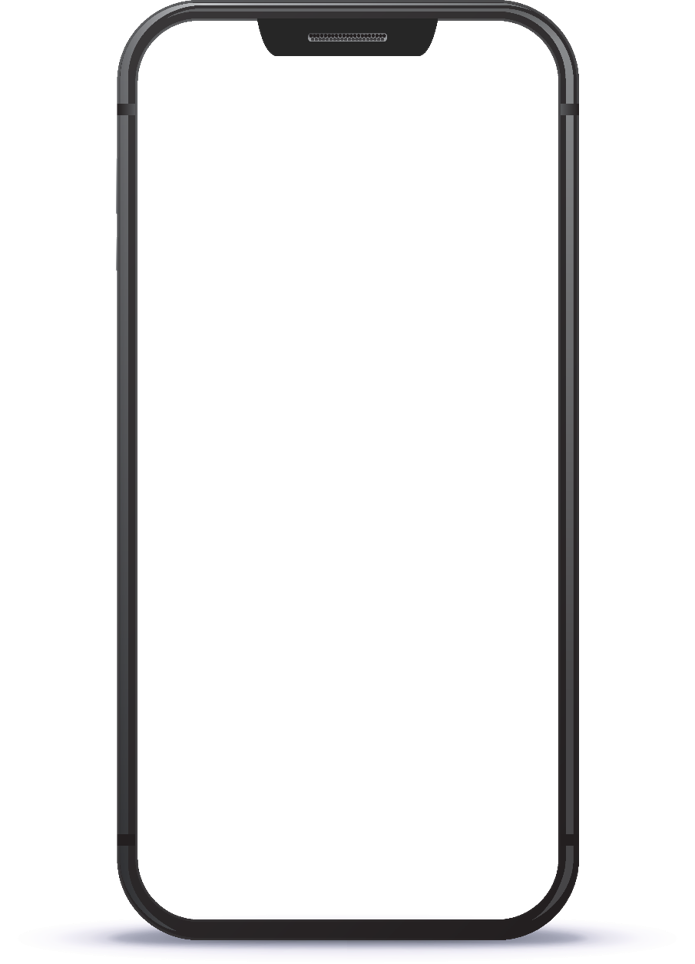 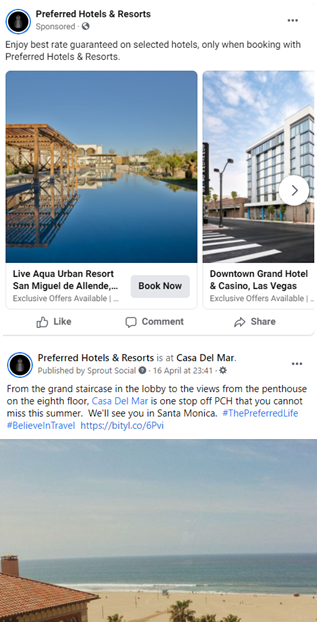 1
3
2
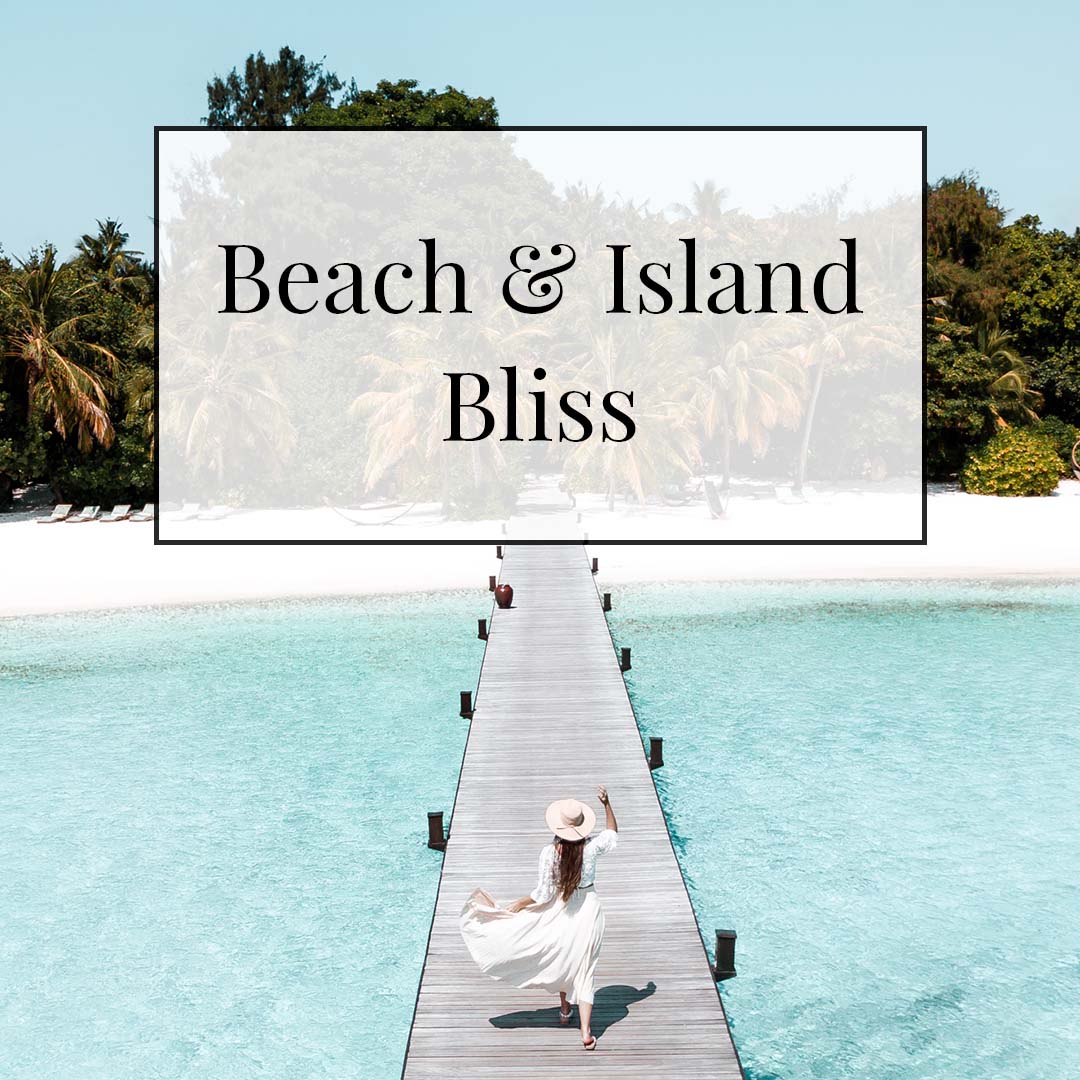 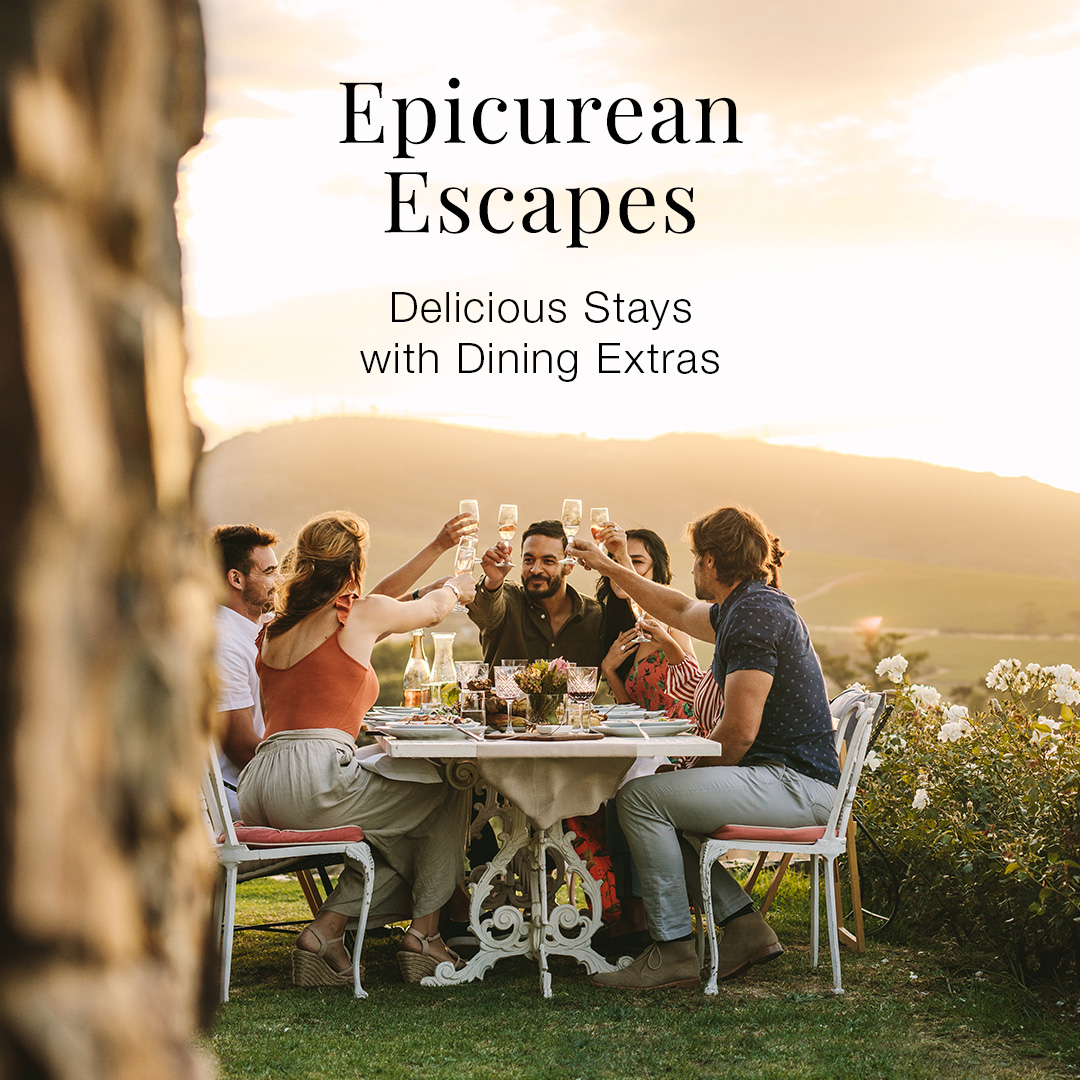 Dynamic social media advertising to promote individual hotels and resorts, and their specific food and drink offers, to people who have expressed interest in similar properties and locations on the PH&R website, app, and elsewhere on the internet
Social media advertising targeting I Prefer Members interested in Food and Wine
Dynamic social media advertising to promote food and drink offers to people who have expressed interest in food and drink on the PH&R website, app, and elsewhere on the internet
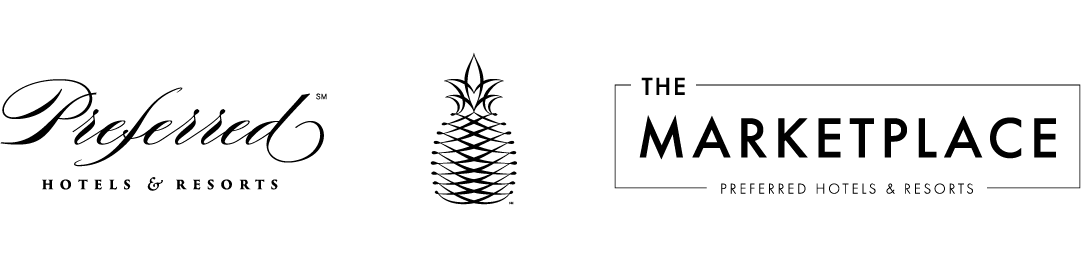 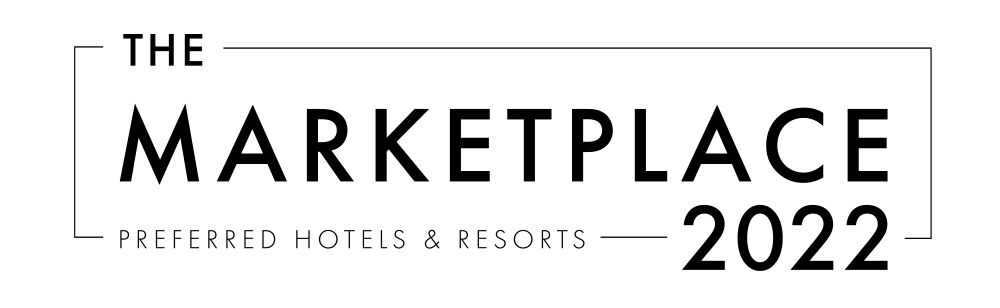 CONFIDENTIAL    |     PREFERRED HOTELS & RESORTS     |     THE MARKETPLACE
THE SPOTLIGHTS: FOOD & DRINK
BRAND SOCIAL
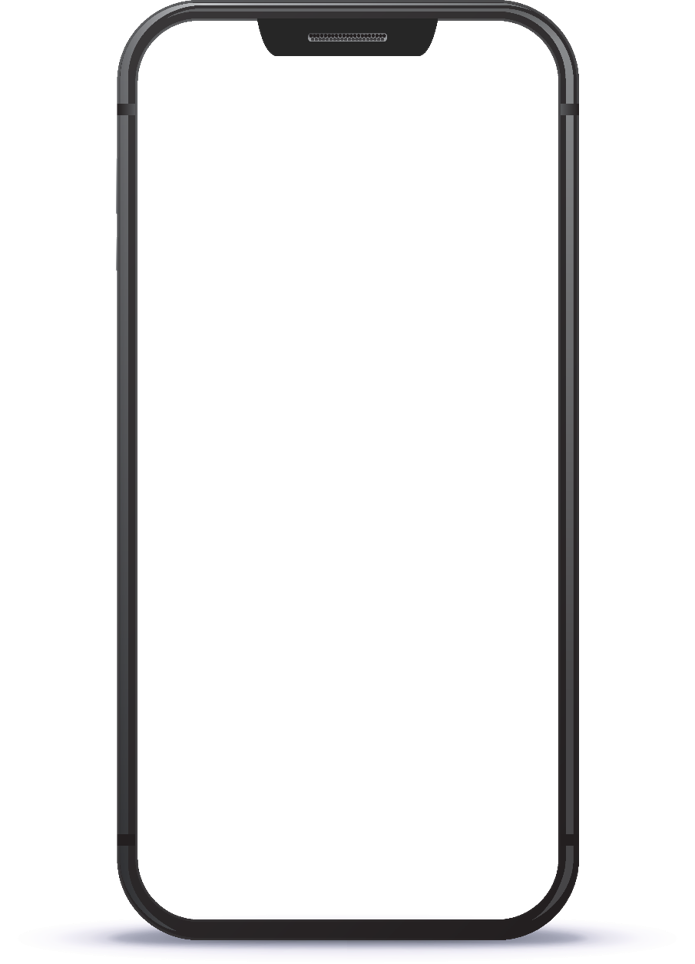 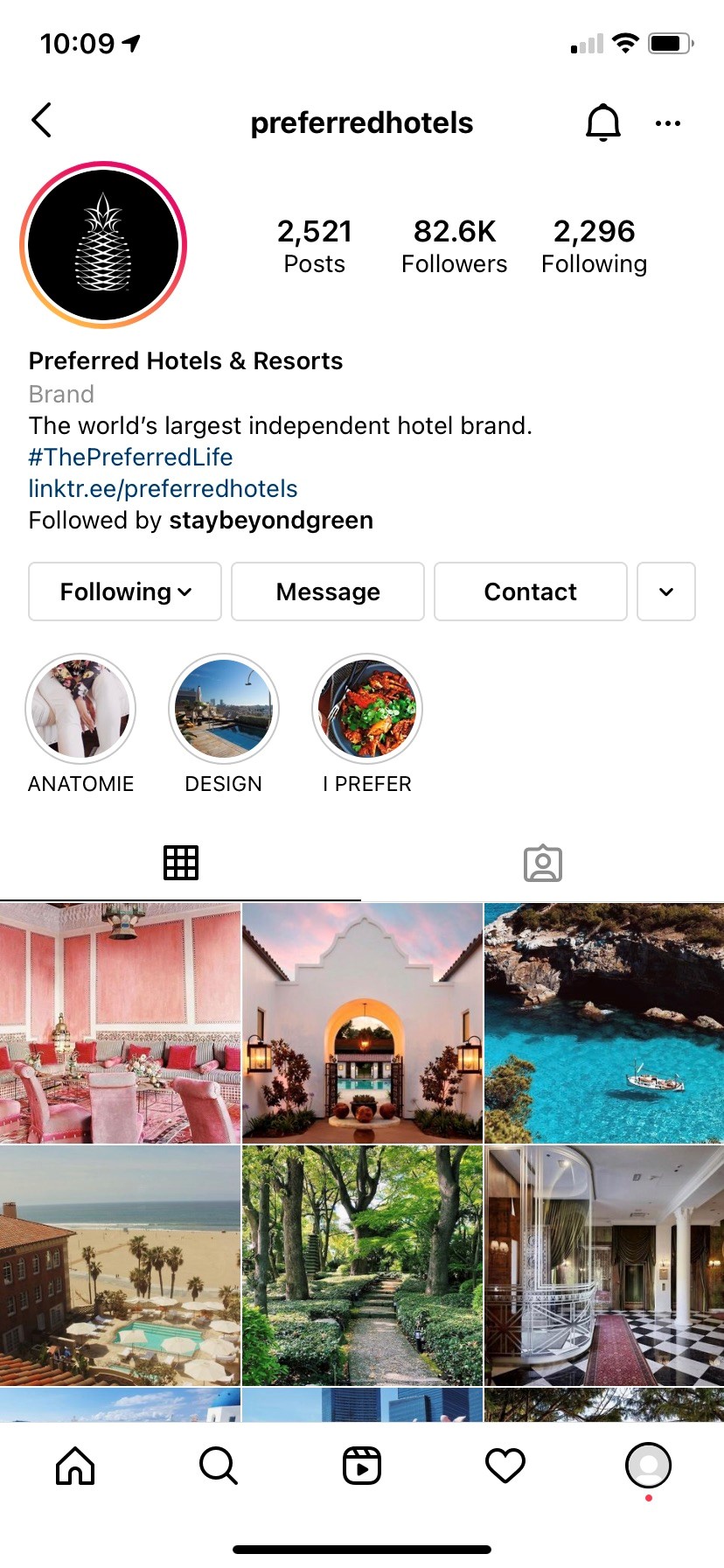 WE ARE STORYTELLERS…

STORIES:
instagram & Facebook Story features 
Details: Stories will highlight activities at participating properties with the “swipe up” feature leading to the campaign landing page.  Stories will live in a Highlight on the @PreferredHotels Instagram.
Audience Reach: 82.6k Followers

POSTS:
Facebook Posts 
Details: Posts on the @PreferredHotels Facebook Page will detail the offer and participating hotel images with a direct link to the campaign landing page.
Audience Reach: 297.6k
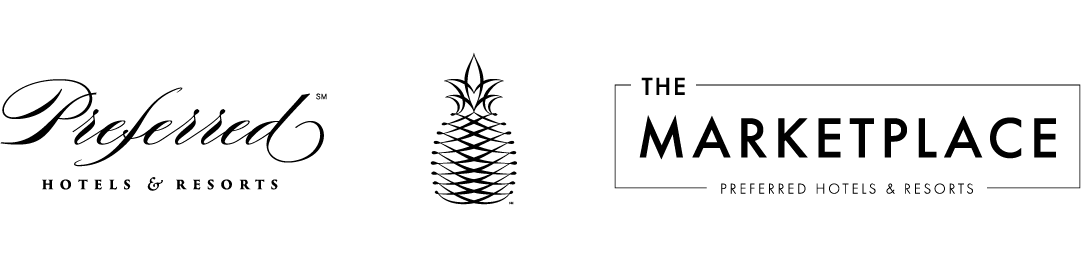 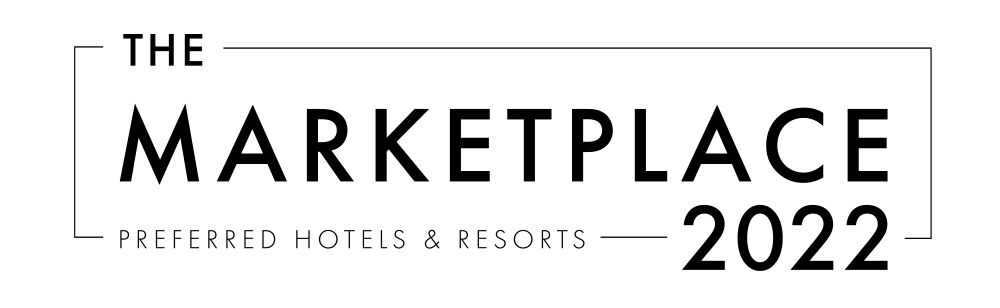 CONFIDENTIAL    |     PREFERRED HOTELS & RESORTS     |     THE MARKETPLACE
I PREFER MEMBER E-MAIL
THE SPOTLIGHTS: FOOD & DRINK
CONFIDENTIAL    |     PREFERRED HOTELS & RESORTS     |     THE MARKETPLACE
THE SPOTLIGHTS: FOOD & DRINK
I PREFER EMAIL
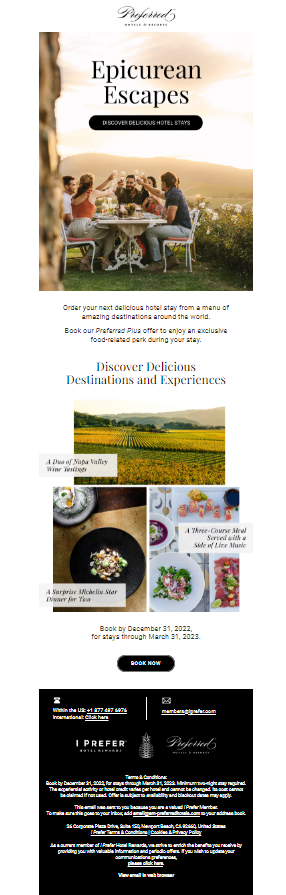 1
2
3
Highly targeted audience of I Prefer members who expressed interest in food and wine plus customers with past stays at participating hotels
Email supporting content relevant to the campaign theme and the participating hotels
Deployment: September 22, 2022
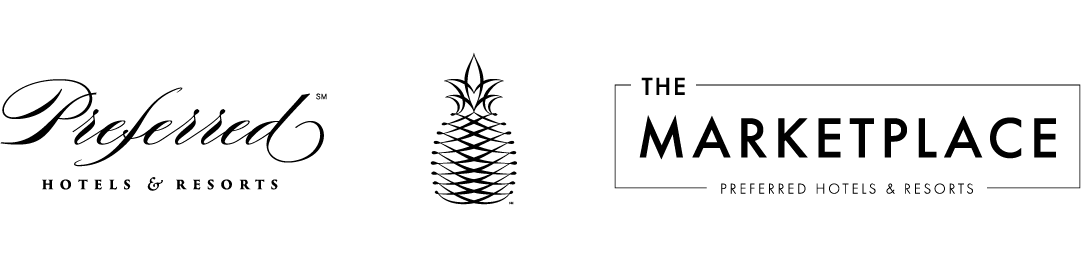 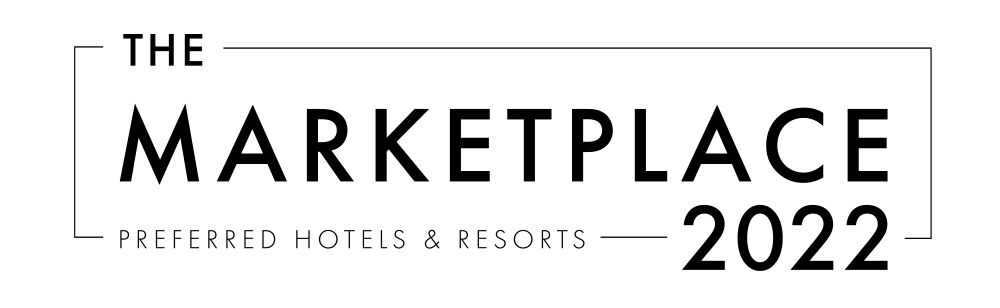 CONFIDENTIAL    |     PREFERRED HOTELS & RESORTS     |     THE MARKETPLACE
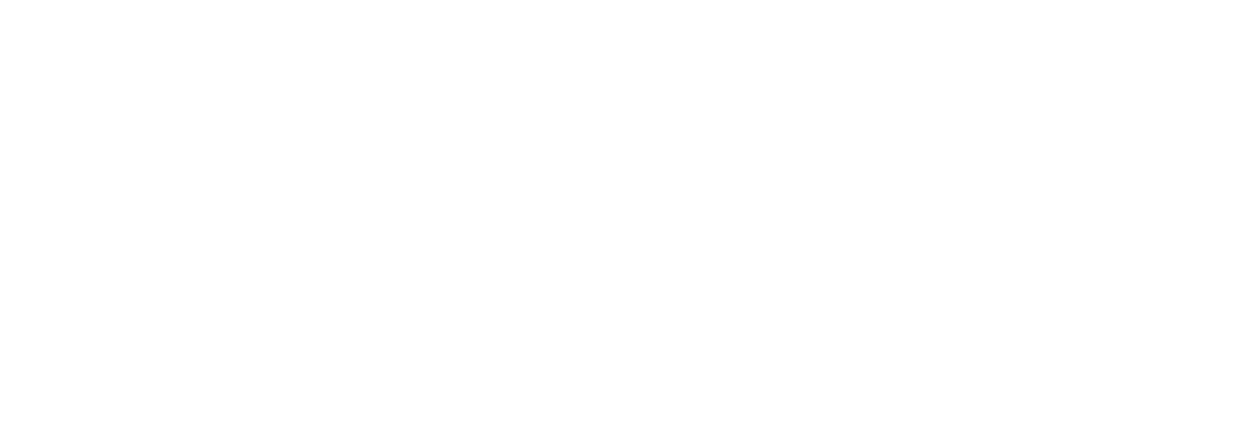 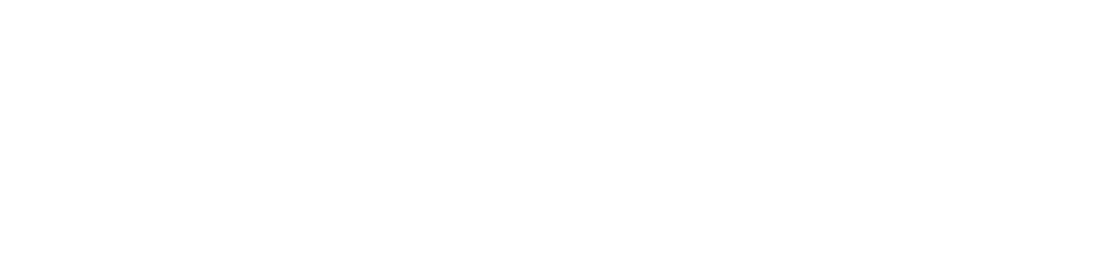